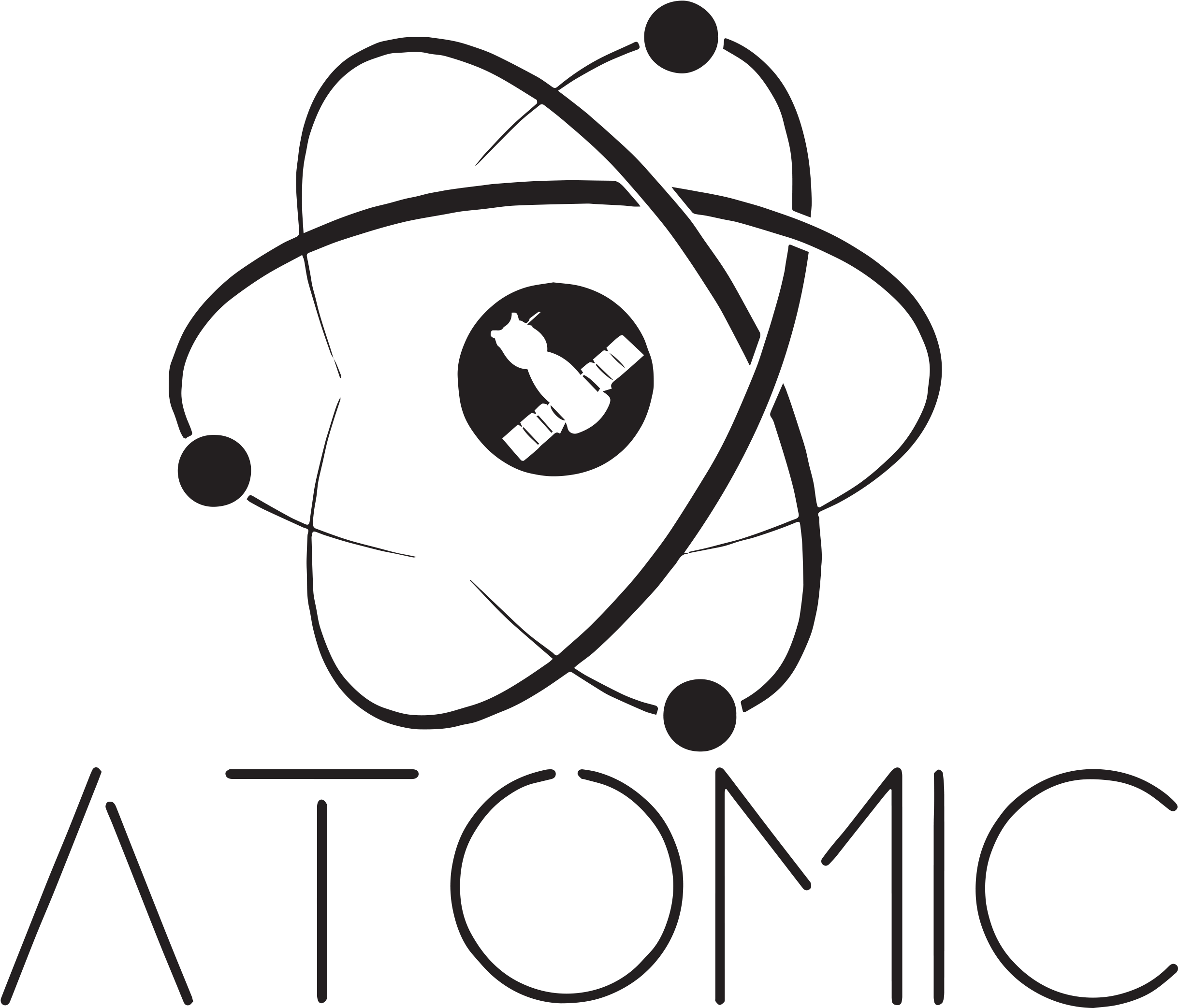 Advanced Tracking of Orbital Motion for Inter-satellite Clusters
Andrew Dellsite, Adam Farmer, Camilla Hallin, Corey
Huffman, Nate Lee, Brendan Lutes, Jamison McGinley,
Anastasia Muszynski, Hunter Peery, Jarrod Puseman,
Erin Shimoda, Emily Webb
[Speaker Notes: Jarrod: 6-13
Anastasia: 25-28
Corey: 1-5 
Brendan: 20-24
Nate: 29-36
Andrew: 14-19]
2
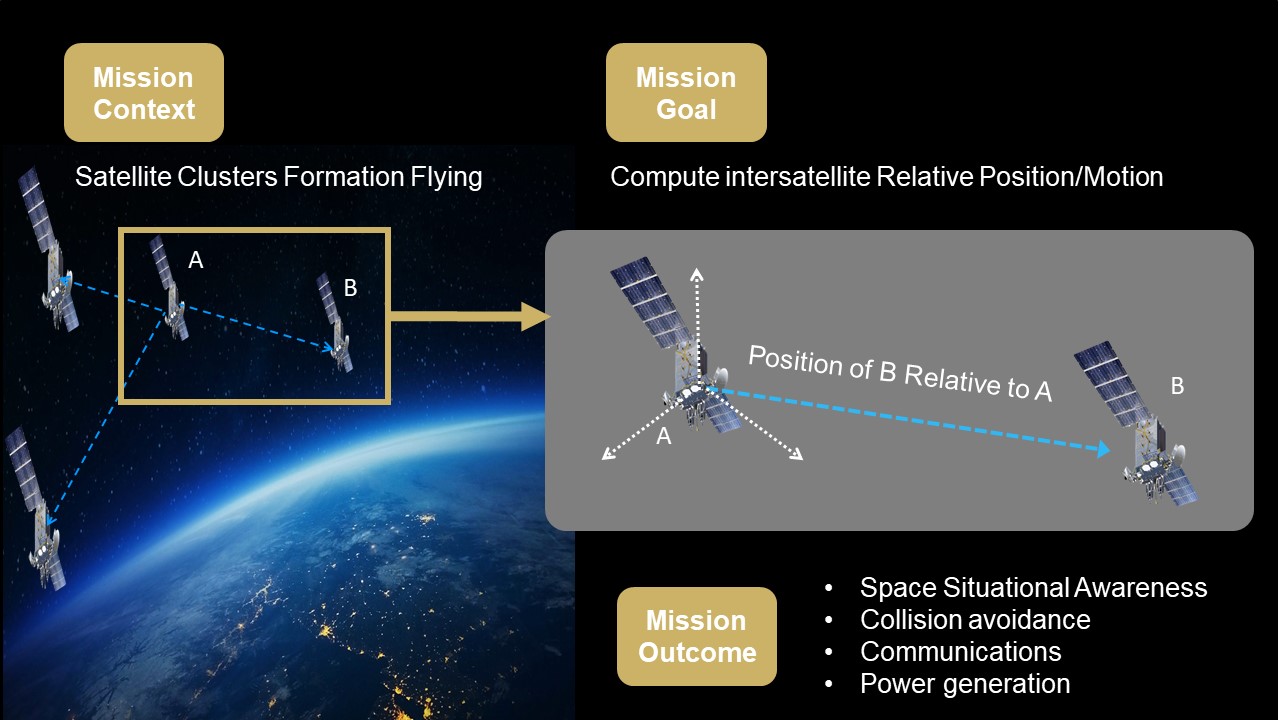 SYSTEM CONSISTS OF SENSOR PACKAGE AND BEACON PACKAGE
2
BEACON RECEIVES PROBE SIGNAL
1
SENSOR EMITS PROBE SIGNAL
BEACON
BEACON REPLIES WITH UNIQUE REPLY SEQUENCE
3
SENSOR
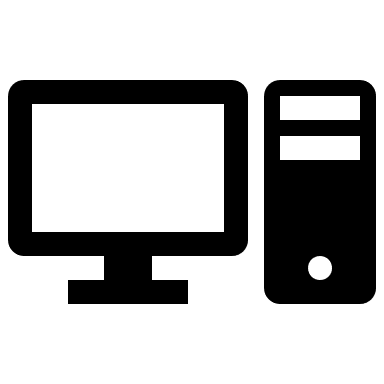 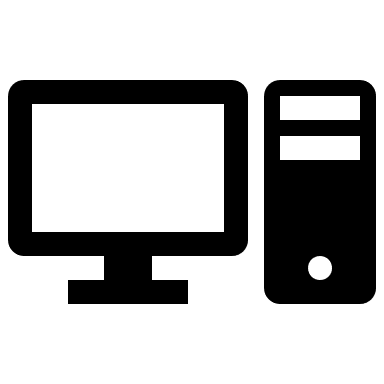 Software calculates relative position of Beacon
4
Relative Position (Range and Heading)
Alarm Flag Status
Alarm Trigger: Position varies from expected path by > 10% of range
Flight Computer Analog
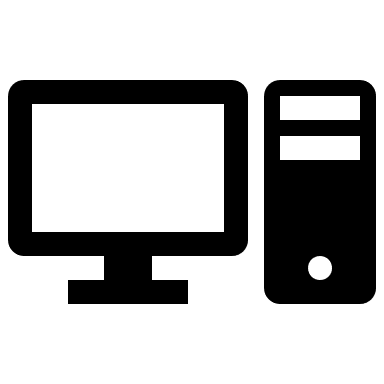 BEACON TRANSLATES THROUGH KNOWN PATH
5
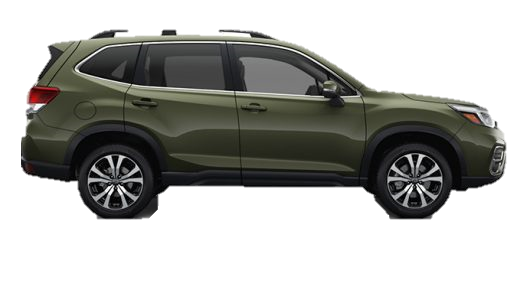 SENSOR
ONGOING: SYSTEM OUTPUTS
6
Relative Position (Range and Heading)
BEACON
Alarm Flag Status
Alarm Trigger: Position varies from expected path by >10% of range
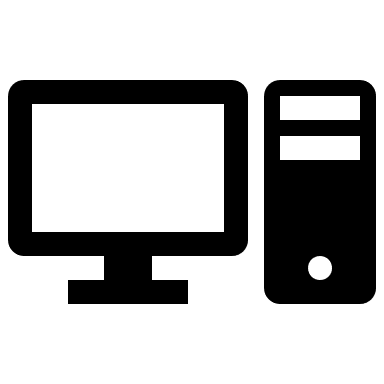 6
Design Overview
Design Overview
Project Schedule and Budget
Test Readiness
[Speaker Notes: Brief description of design with respect to CDR, major changes to design, review of critical project elements and critical issues since CDR/FFR]
7
Critical Project Elements
8
Success Criteria
9
FBD
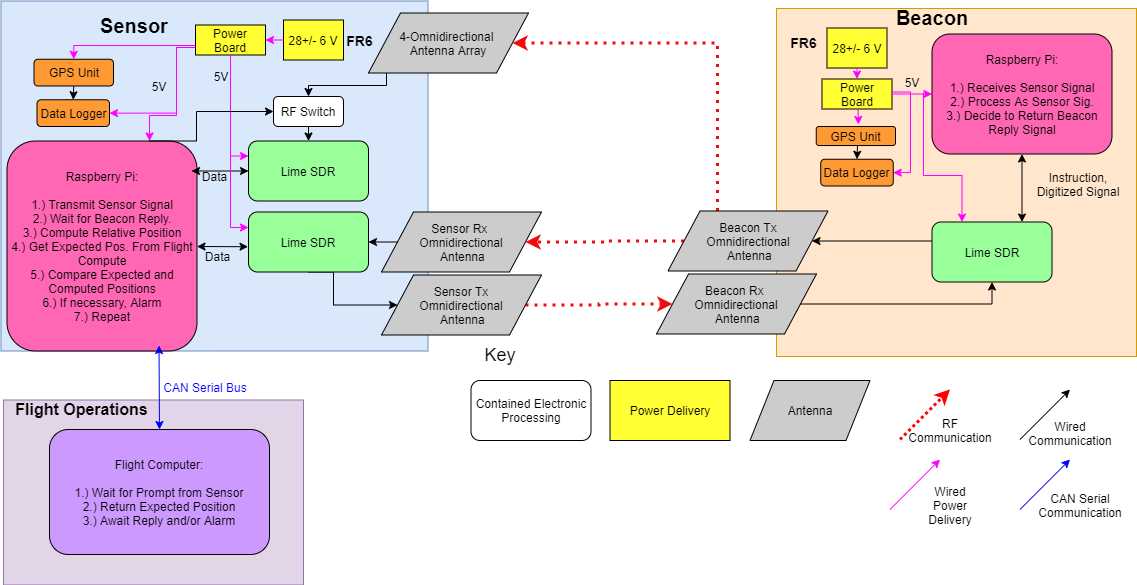 [Speaker Notes: Hunter]
10
Review of Structural Design
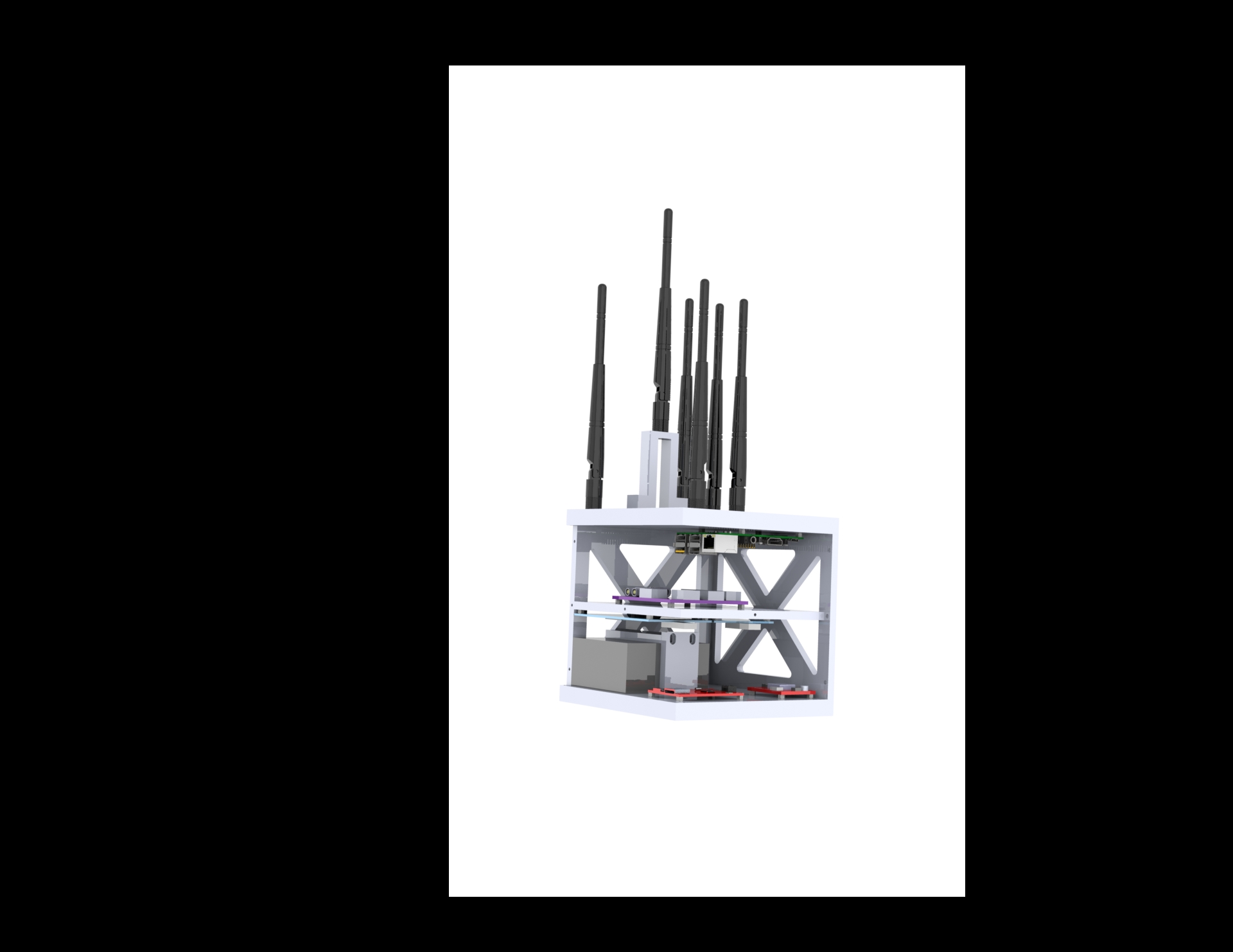 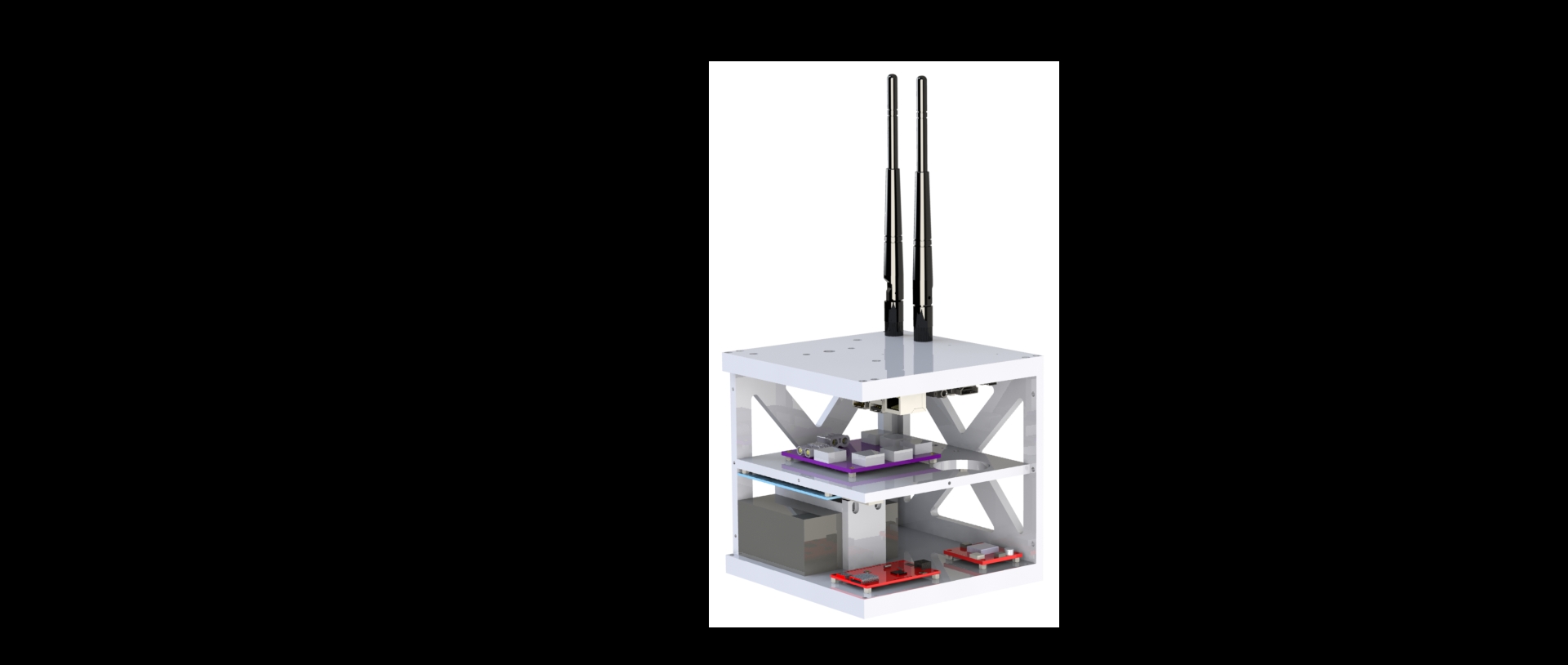 Receiving 
(Rx) Antenna(s)
Transmitting (Tx) Antenna(s)
Raspberry Pi
PiCAN 2
Power Board
LimeSDR
Battery
GPS Device
11
Software Solution
GPS 15005
Component Breakdown:
LimeSDR with pre-programmed open source firmware.
Raspberry Pi 4 running stripped down OS to execute Python scripts via shell scripting.
Flight Computer with Windows, Mac OS, or Linux, and serial connection to report nominal path
WIG-12772 data logger from SparkFun
GPS 15005 GPS Module from SparkFun
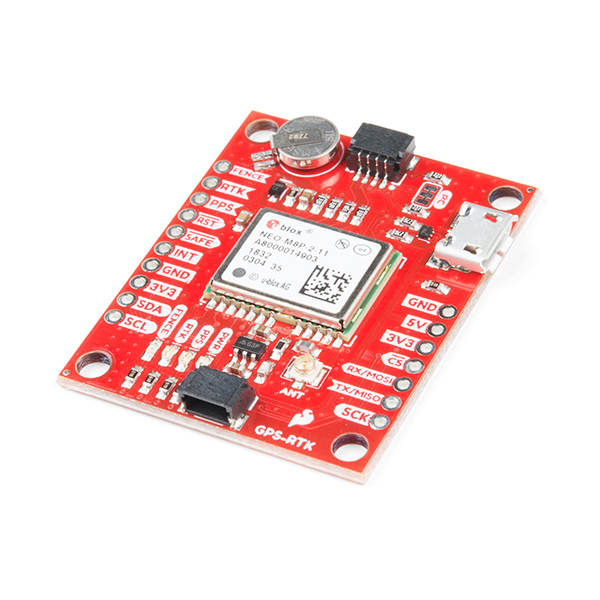 I2C
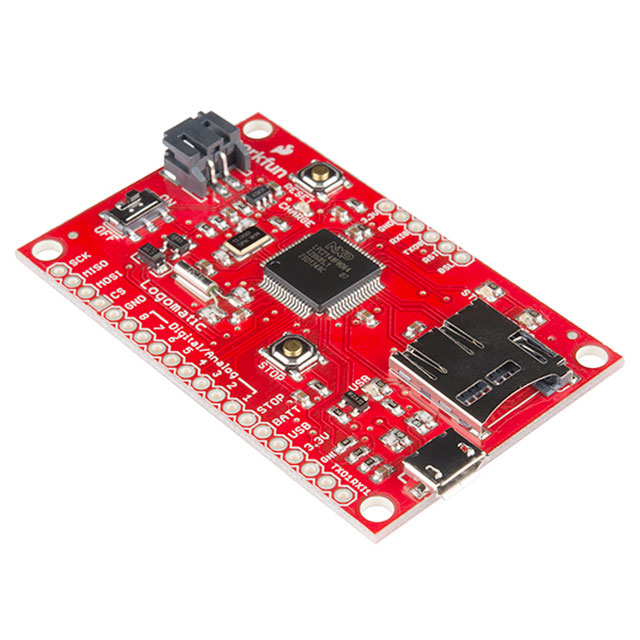 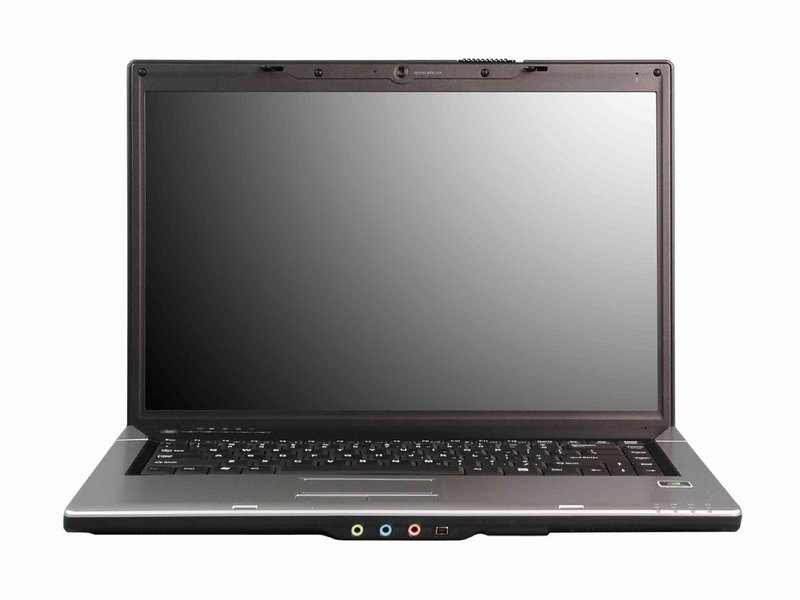 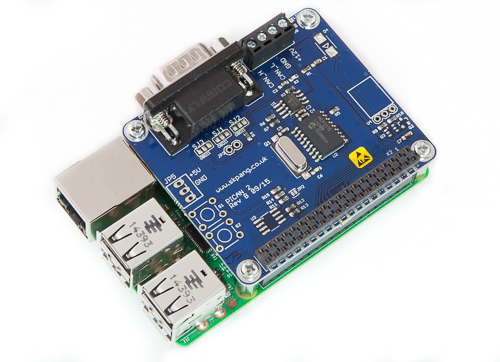 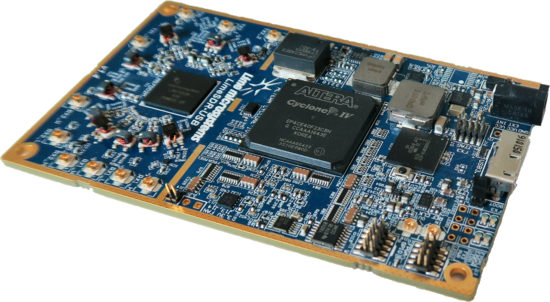 CAN
USB
Ras. Pi, PiCAN 2
Data Logger
Lime SDR
Flight Computer
Design Solution
Test Readiness
Project Schedule and Budget
12
Progress Since MSR
Software:
Completed software skeleton code 
Continuing work on implementing extended Kalman filter
Electrical: 
Received custom PCB, soldered all necessary electrical components
Completed power output tests on board
Completed SDR to computer through board communication test
Hardware: 
Received additional standoffs, fasteners and completed housing packages
Completed full systems power test
Received all necessary backup hardware
Completed preliminary test 1
Design Solution
Test Readiness
Project Schedule and Budget
13
Critical Issues
14
Project Schedule and Budget
Design Overview
Project Schedule and Budget
Test Readiness
[Speaker Notes: Brief description of design with respect to CDR, major changes to design, review of critical project elements and critical issues since CDR/FFR]
15
Parts/Material Procurement
Red: Large Risk 
Orange: Small Risk
Design Solution
Test Readiness
Project Schedule and Budget
[Speaker Notes: Battery and SDR have government implications for ordering and at least 3 weeks lead time. We have 1 backup SDR and 1 backup battery]
16
Financial Status/Budget
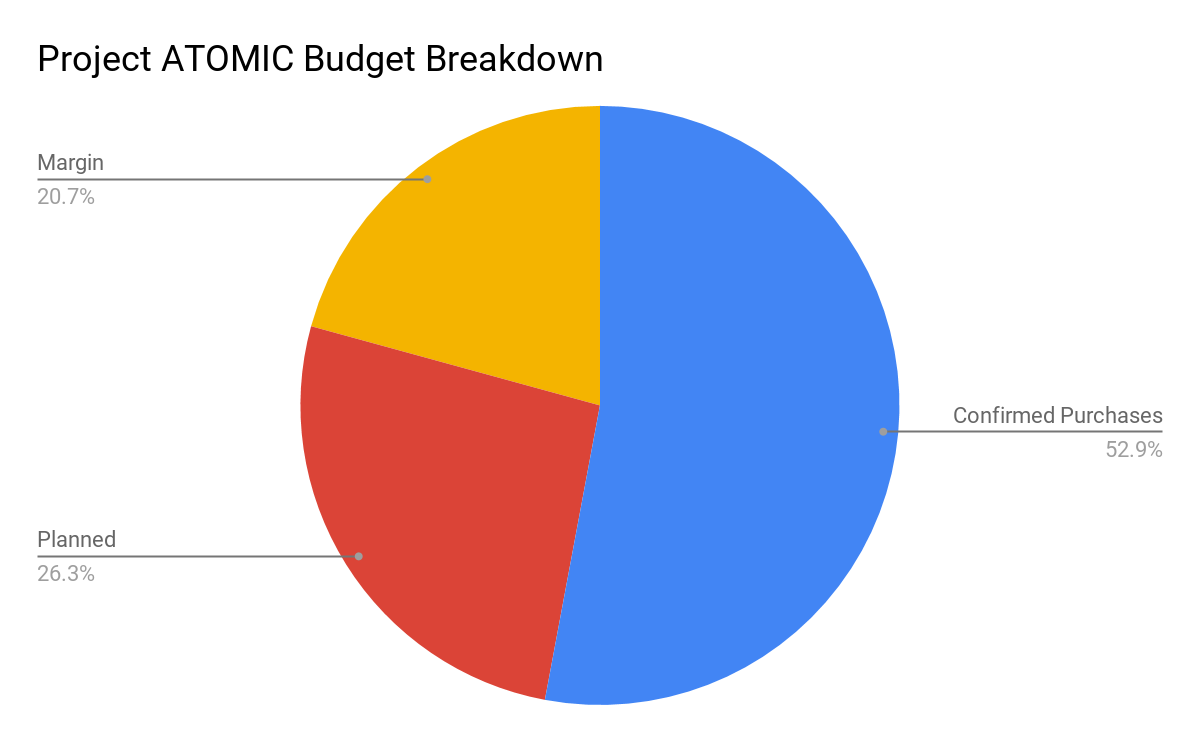 Atomic Budget Breakdown:
Confirmed Purchases: $3,259
___________________________________
Expected Future Costs: $500

Total Budget: $6,000
Total Expense: $3,759
___________________________________
Expected Margin: $2,241
Note: Additional backup components and new antennas may decrease the expected margin
Design Solution
Test Readiness
Project Schedule and Budget
17
Spring Gantt Chart
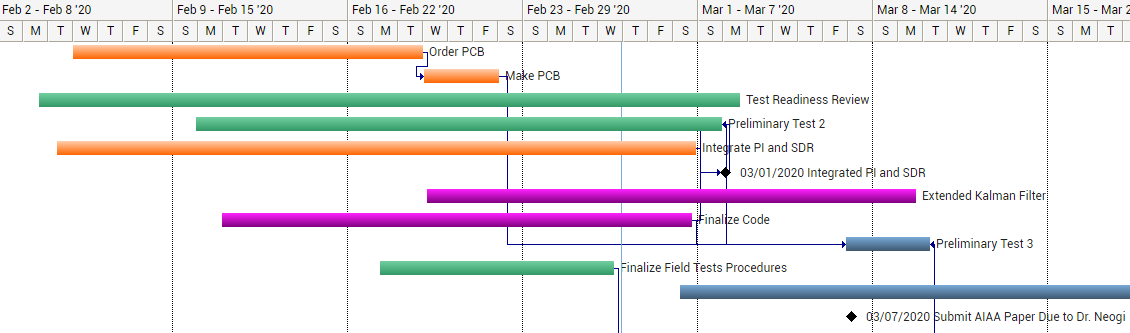 Key
Green: Testing Subteam	Blue: System Level Testing
Orange: Hardware Subteam	Pink: Software Subteam
: Critical Path
Design Solution
Test Readiness
Project Schedule and Budget
[Speaker Notes: -Schedule covers what was done since MSR and what is currently being worked on
-Subteam Colors
-Critical Path
-Where we are at & Float/slack time
- Milestones!]
18
Testing Schedule
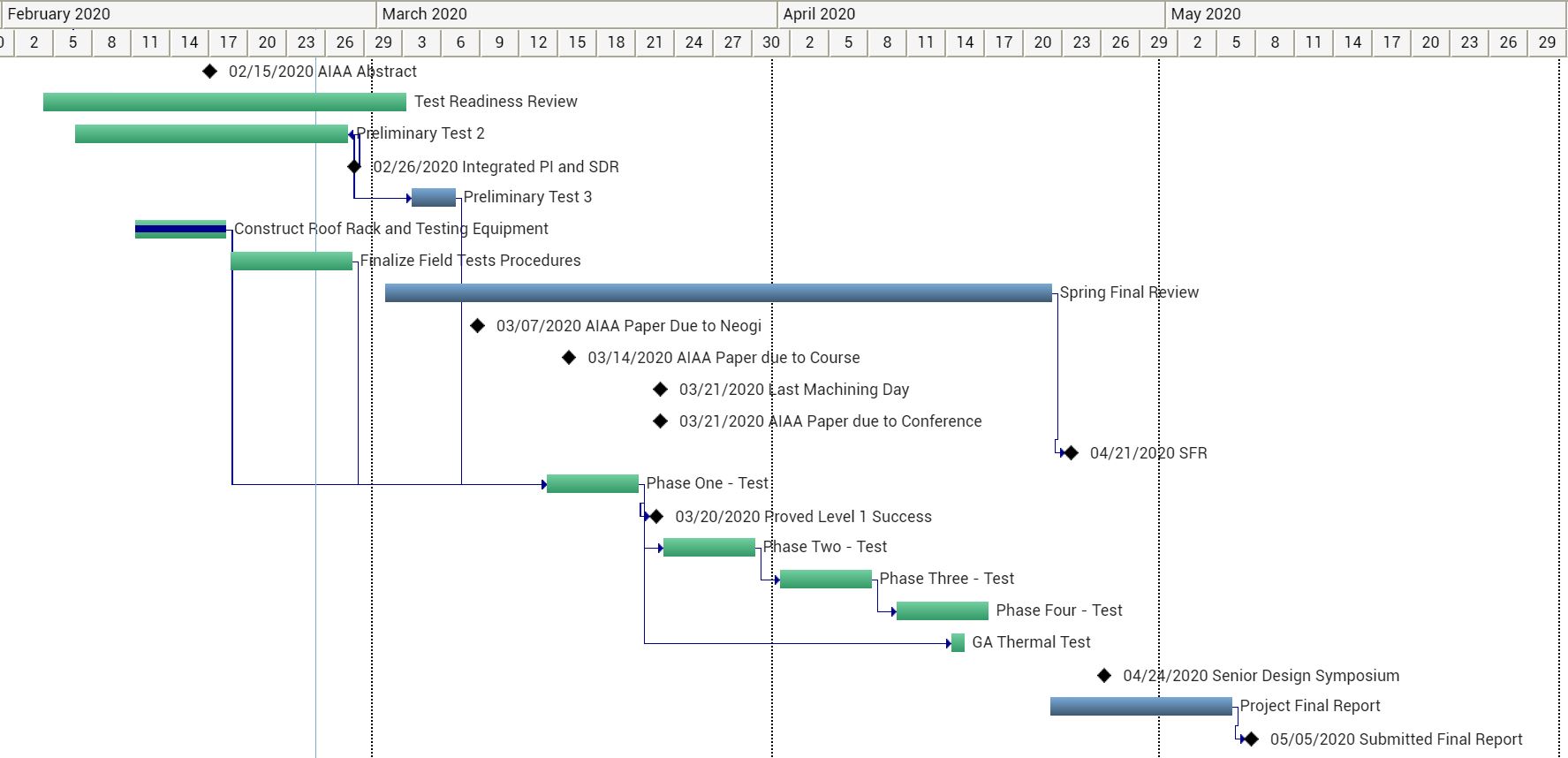 [Speaker Notes: -Critical Path
-Slack time for each testing phase - 3 total weeks of float time
-On track? -
-]
19
Test Plan
Green: Completed
Yellow: In progress
Design Solution
Test Readiness
Project Schedule and Budget
20
Test Readiness
Design Overview
Project Schedule and Budget
Test Readiness
[Speaker Notes: Mention that Preliminary Test 1 was component-level, involving a power-on and basic operation test.]
21
Test Procedure Development
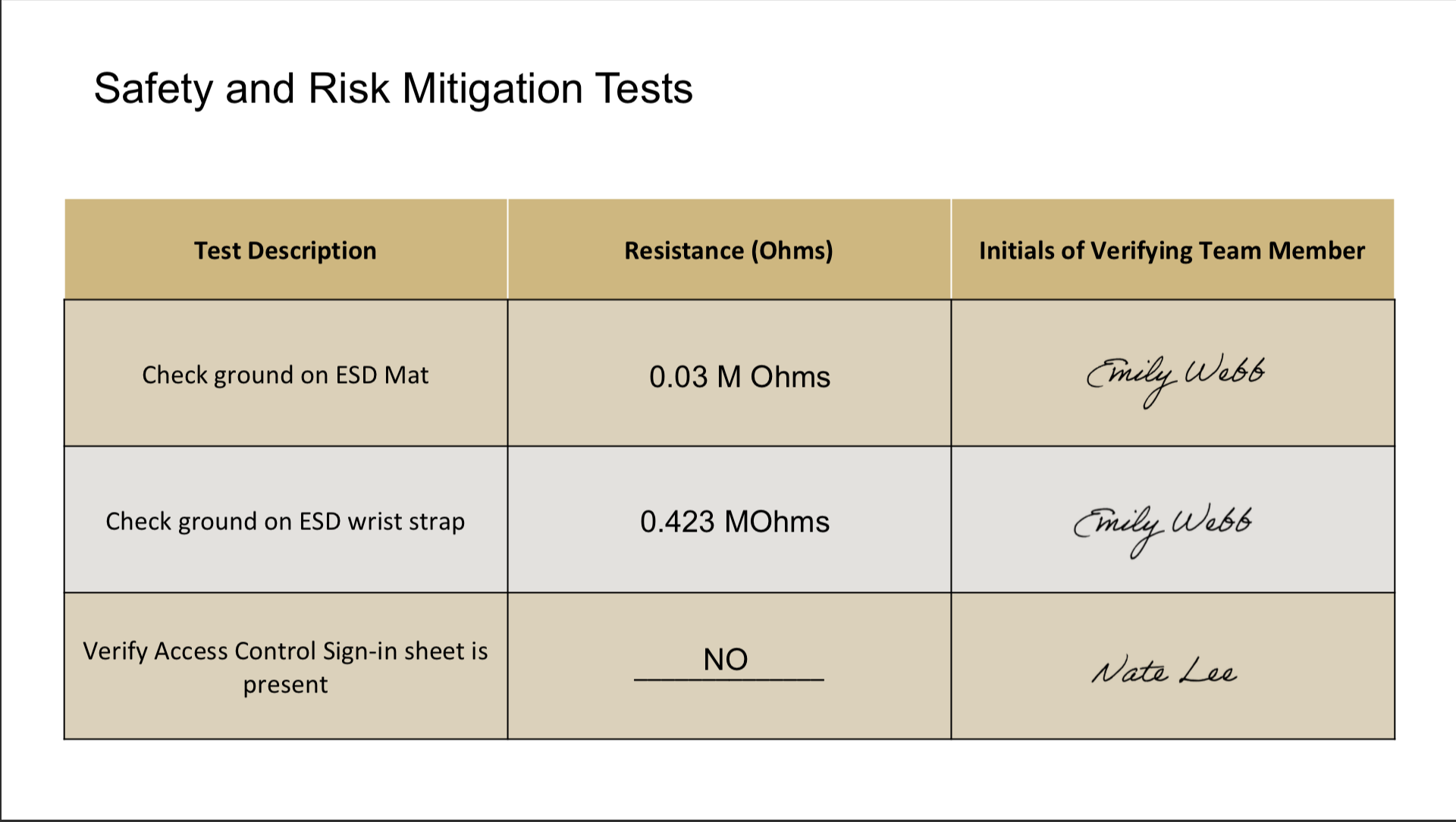 Desire to standardized testing procedures
Designated lead from test team for each test
Test cards with sign-off on each task for accountability
Design Solution
Test Readiness
Project Schedule and Budget
22
Preliminary Level 2 Testing Status
February 1st
1
5
2
March 1st
3
4
6
7
8
9
March 8th
23
Preliminary Test Level 2:
SDR and Pi Integration
Procedure:
Generate GNU Companion Block Flow
Create Python Code from GNU Companion and load to Pi
Connect Hardware to the SDR and Pi
Allow the Pi to run the SDR and collect Data
Verify proper data collection and storage on Pi
Test Overview: Verify that the Raspberry Pi can effectively communicate and integrate with the SDR.
Rationale: Correct Pi and SDR communication will be vital to mission operation and data collection
Location: Ann and H.J. Smead Aerospace Building
Equipment Required: Raspberry Pi, SDR, USB Cables, Mouse, Keyboard, Screen
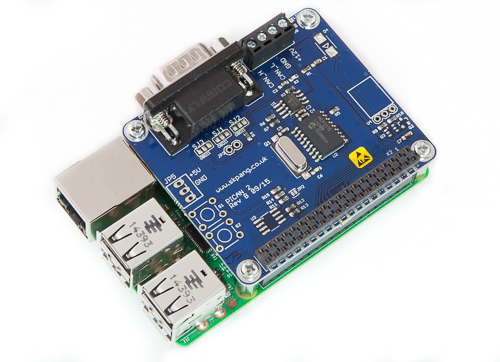 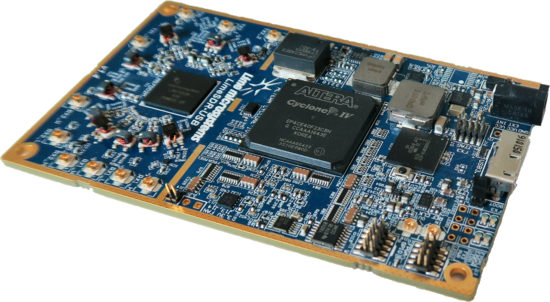 USB
Lime SDR
Rasp. Pi
24
Preliminary Test Level 2:
Pi to PiCan to Test Computer ✅
Procedure:
Connect Pi, PiCan, and Test Computer 
Verify Proper code installation onto test computer 
Download and copy CAN test programs to Pi 
Send a CAN message specified in User Guide 
Verify data appears on CAN-View on flight computer
Test Overview: Verify that the Pi can communicate with the flight computer via the PiCAN 2 bus.
Rationale: Proper PiCan operation is required for successful operation of the alarm
Location: Ann and H.J. Smead Aerospace Building
Equipment Required: Raspberry Pi, PiCan, Test Computer
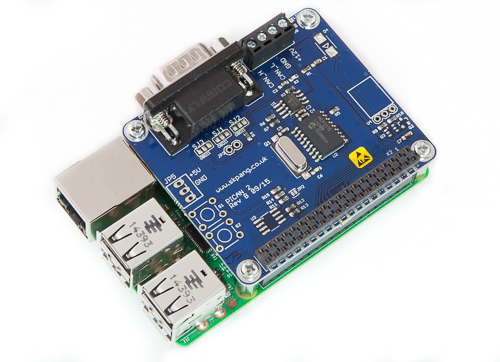 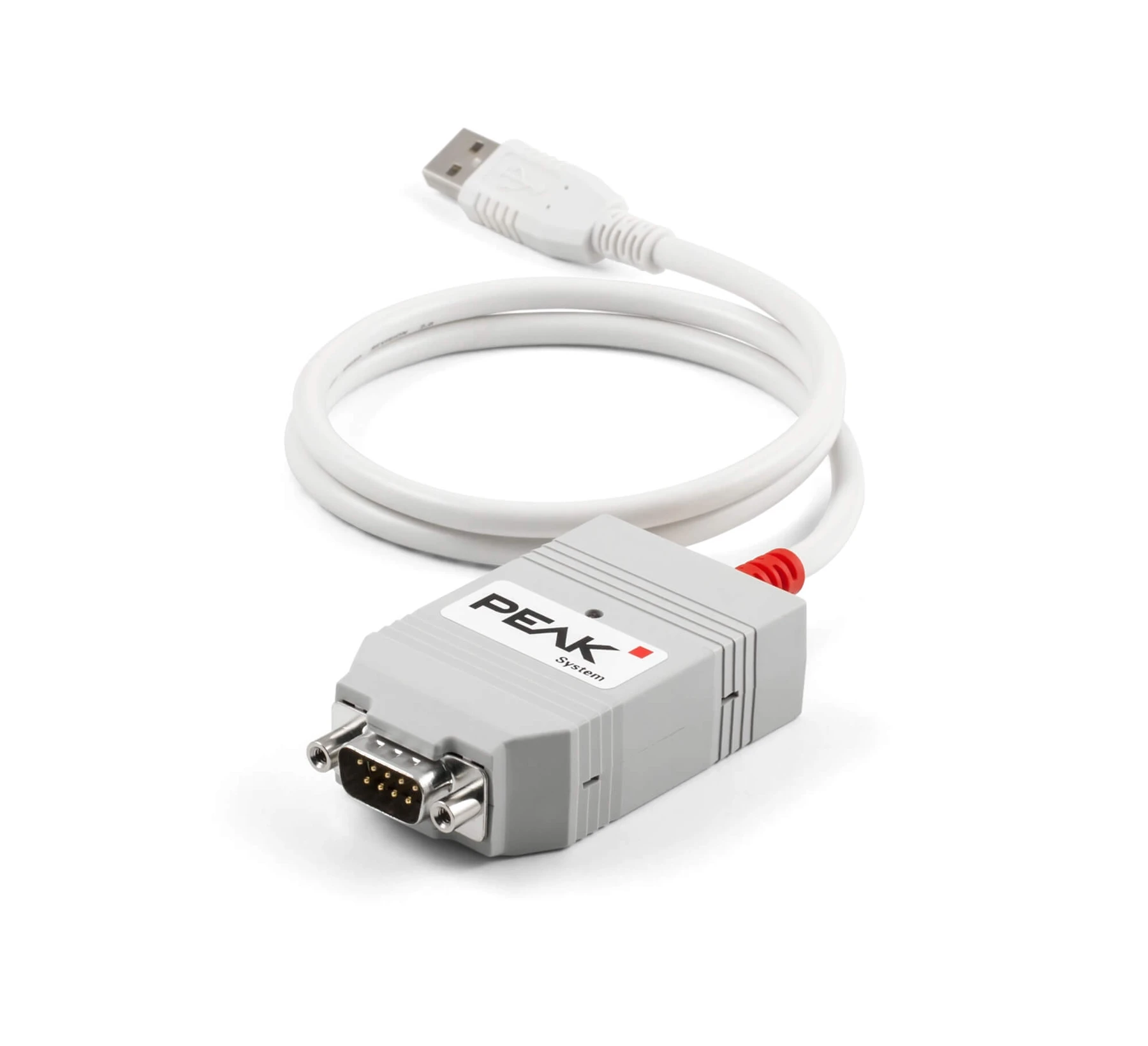 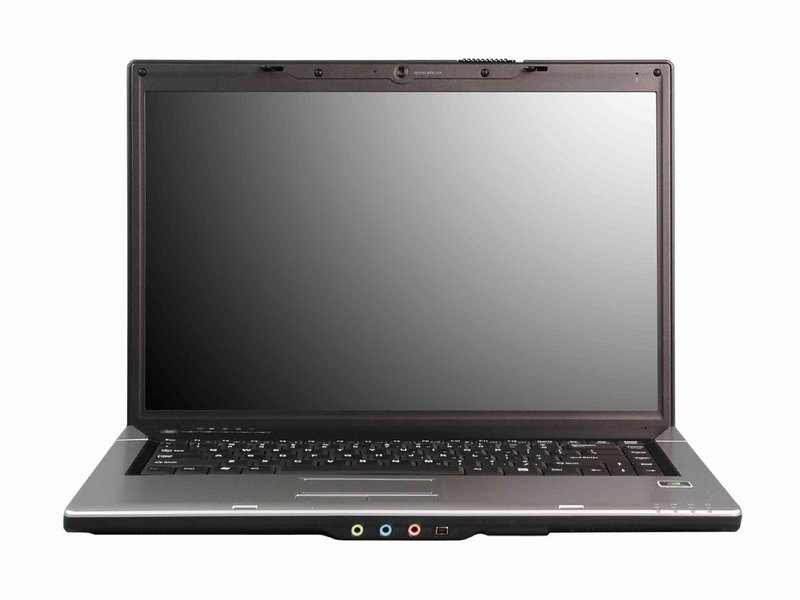 USB
CAN
Rasp. Pi
PiCAN 2
Flight Computer
25
Preliminary Test Level 2:
SDR Tx/Rx Verification ✅
Procedure:
Connect Tx/Rx ports between the SDRs and connect SDRs to Pi’s
Upload GNU Companion Tx/Rx code to appropriate Pi’s
Allow both Pis to run code, transmitting and receiving predetermined signals
Verify that the Rx SDR and collected and stored the correct signal
Switch the SDR’s to verify Tx/Rx capabilities of both
Test Overview: Verify that the SDRs are able to communicate and successfully send and receive RF signals 
Rationale: Proper RF Tx/Rx operation is required for all the position measurements needed for mission success
Location: Ann and H.J. Smead Aerospace Building
Equipment Required: SDRs, Pis, Test Computer, Antennas, USBs
RF Signal
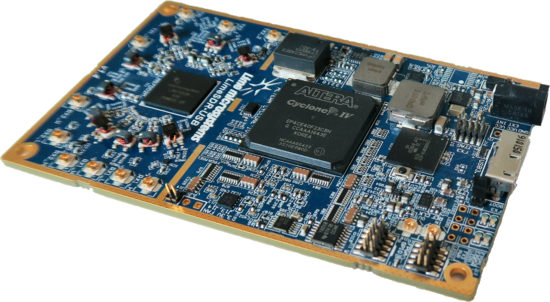 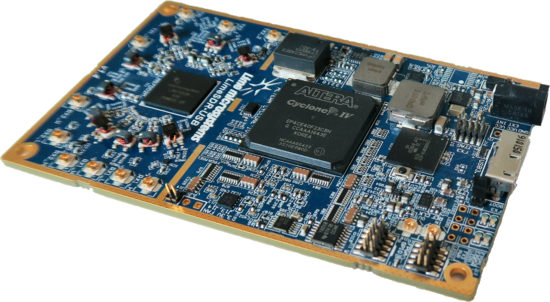 Lime SDR
Lime SDR
26
Preliminary Test Level 2:
Software Full Integration
Procedure:
Pass the fully assembled code skeleton a test input RF signal
Verify that the code operates on the signal correctly, calculating the correct position and outputting it correctly
Test Overview: Verify that all of the code functions we have written operate correctly and pass the correct data and variables between each section in our code skeleton
Rationale: It's important to separately verify the code is functioning before integrating with hardware, to aid in troubleshooting in later testing.
Location: Ann and H.J. Smead Aerospace Building
Equipment Required: Test Computer
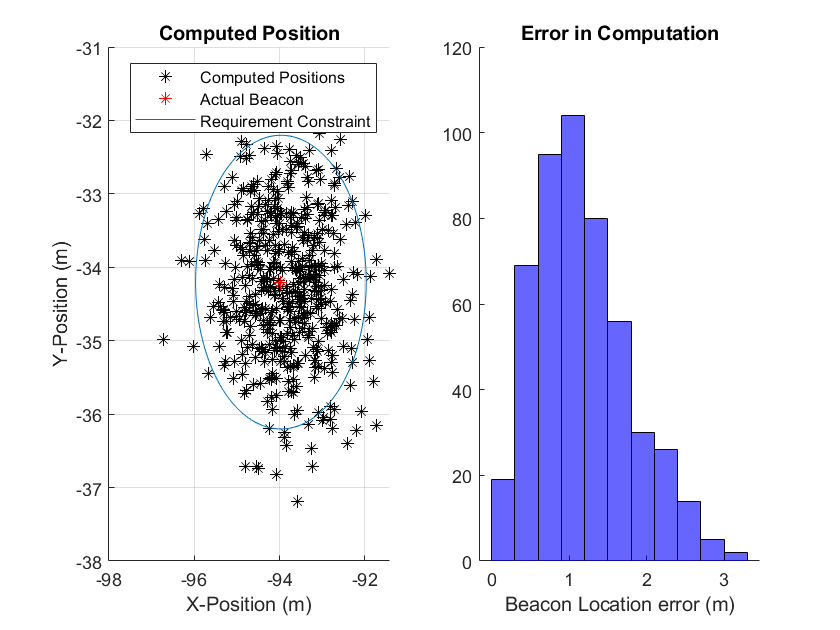 27
Preliminary Test Level 3:
System Full-Power by Battery
Procedure:
Fully assemble the sensor and beacon packages
Connect all components to onboard battery power
Verify that all components of both packages are fully powered and operating nominally using indicator LEDs
Test Overview: Verify that the fully assembled beacon and sensor can be powered remotely by the onboard batteries
Rationale: Powering the sensor and beacon during test is essential to testing levels 1-4
Location: Ann and H.J. Smead Aerospace Building
Equipment Required: Fully integrated sensor and beacon packages, battery, power board
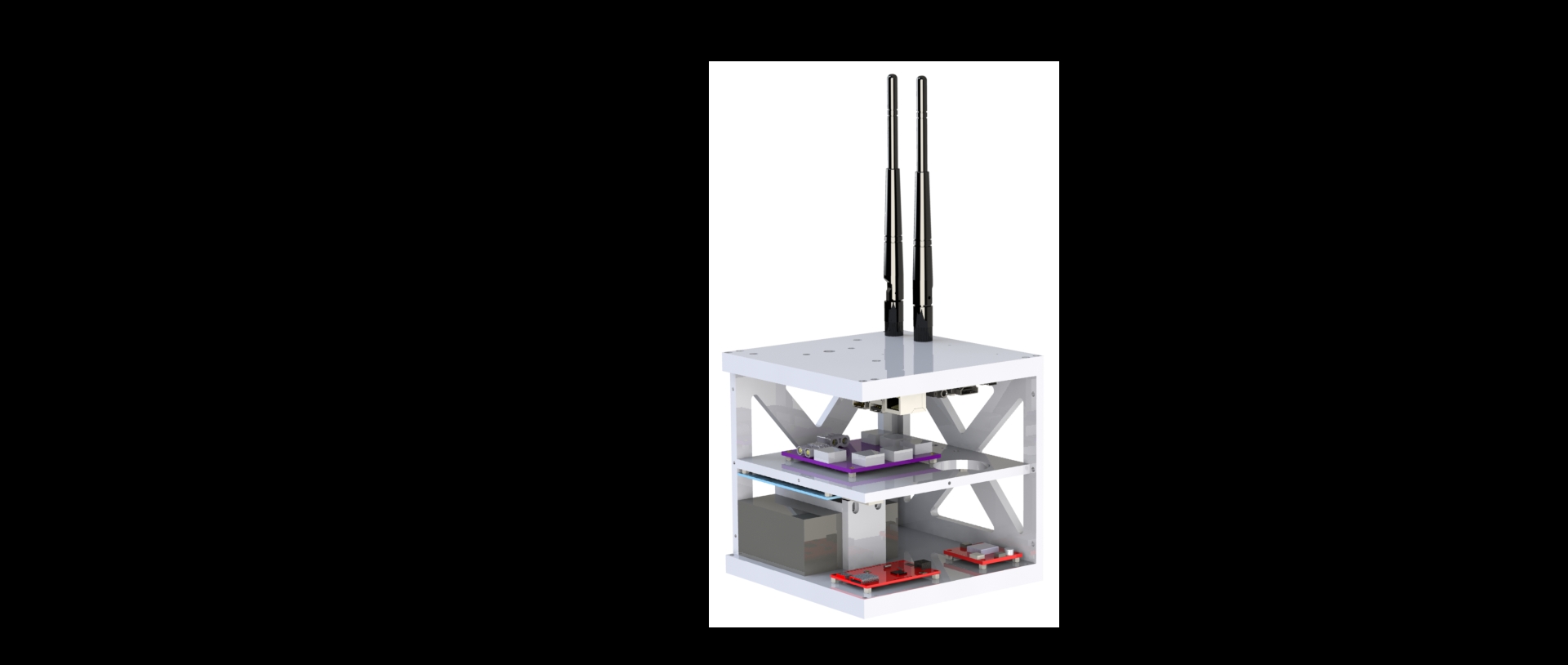 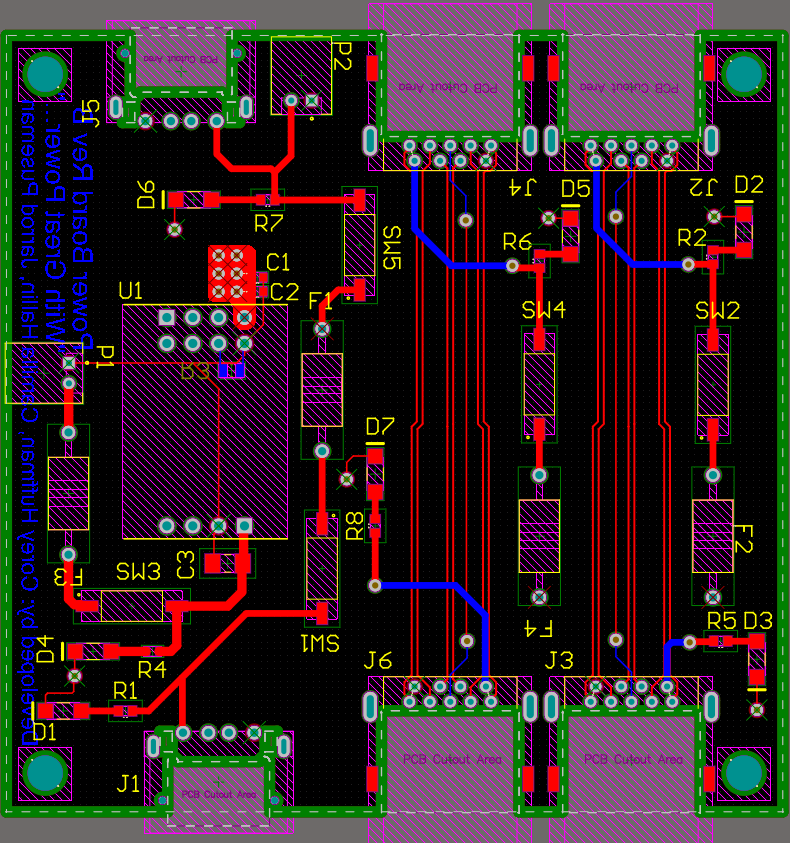 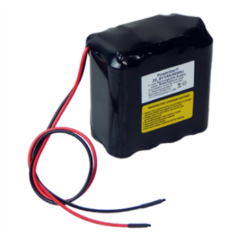 28.8V
3.3V
28
Preliminary Test Level 3:
 Sensor and Beacon Tx/Rx RF Test
Procedure:
Fully assemble the sensor and beacon packages and upload flight code.
Connect all components to onboard battery power
Allow sensor to transmit to beacon, and beacon to reply. Sensor will collect position data.
Move beacon package in linear and then in circular pattern away from sensor.
Verify that the sensor was able to correctly catalog the beacon’s position.
Test Overview: Verify that the beacon and the sensor are able to function nominally as entire packages, collecting and storing position data over time
Rationale: This is the final system level test before testing levels 1-4. This will verify that our packages are working correctly before putting them on cars for our levels of success tests
Location: Ann and H.J. Smead Aerospace Building
Facilities Required: Costco Parking Lot
Equipment Required: Fully integrated sensor and beacon packages
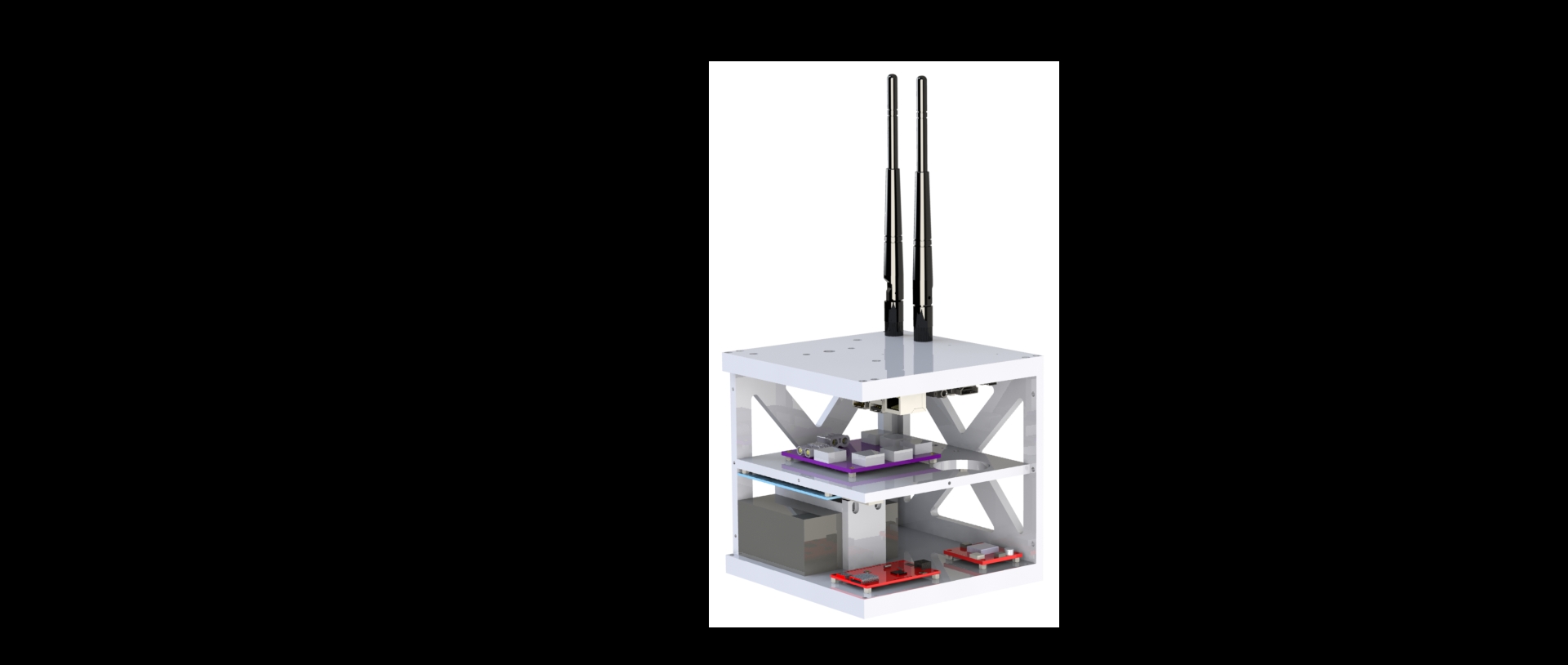 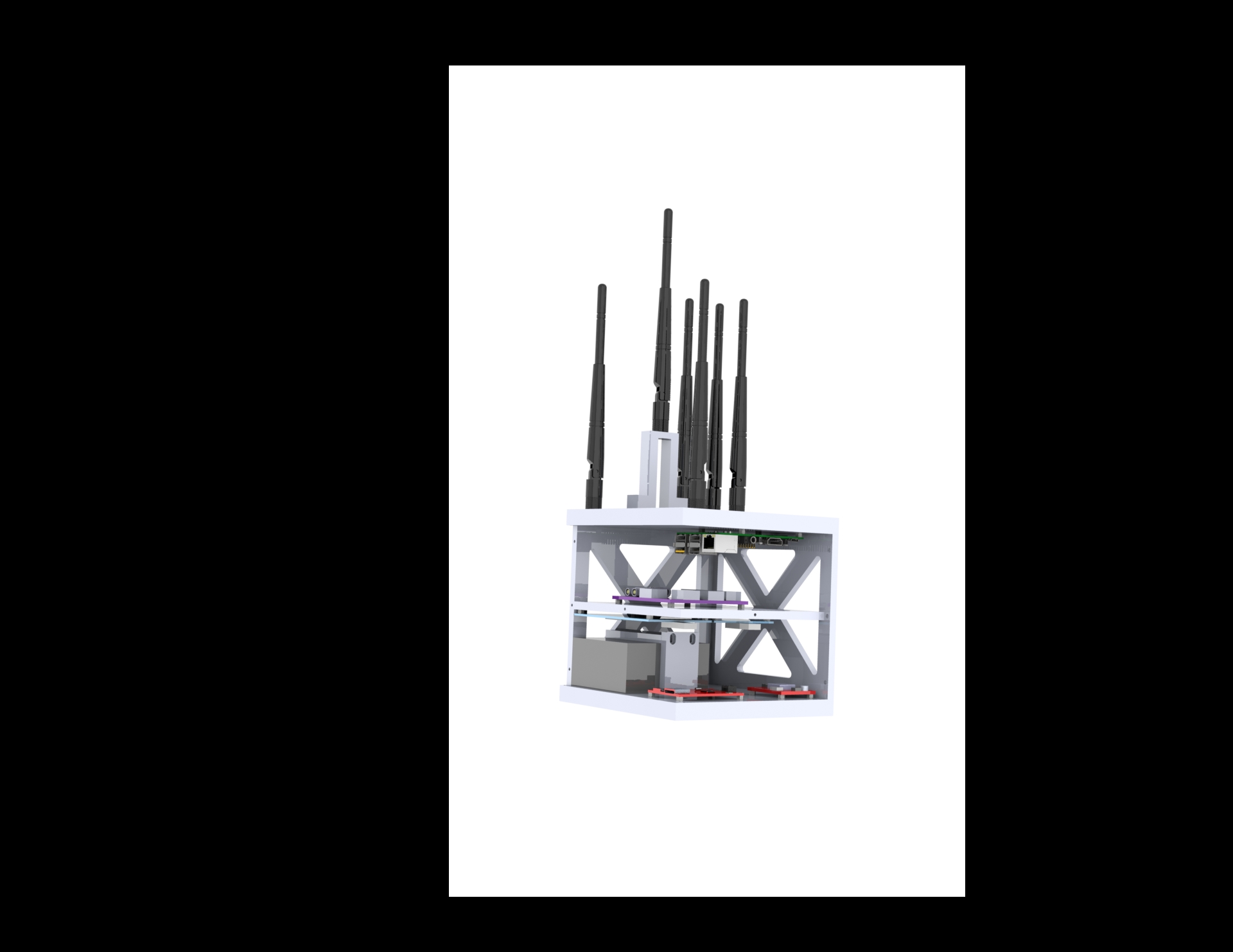 RF Signal
Beacon
Sensor
29
Field Test Phase 1:
Stationary Location Finding
Procedure:
Test/Safety Leads Briefing
Hardware Check
Sensor and beacon begin transmitting and receiving RF signals
Verify correct data collection, filtering, and storage
Test Overview: Sensor and beacon will have fixed positions and test location finding functionality
Rationale: To check the location finding ability of the sensor and beacon package
Location: CU Boulder Aerospace Building North lawn
Equipment Required: Project Atomic Test Equipment. No special equipment
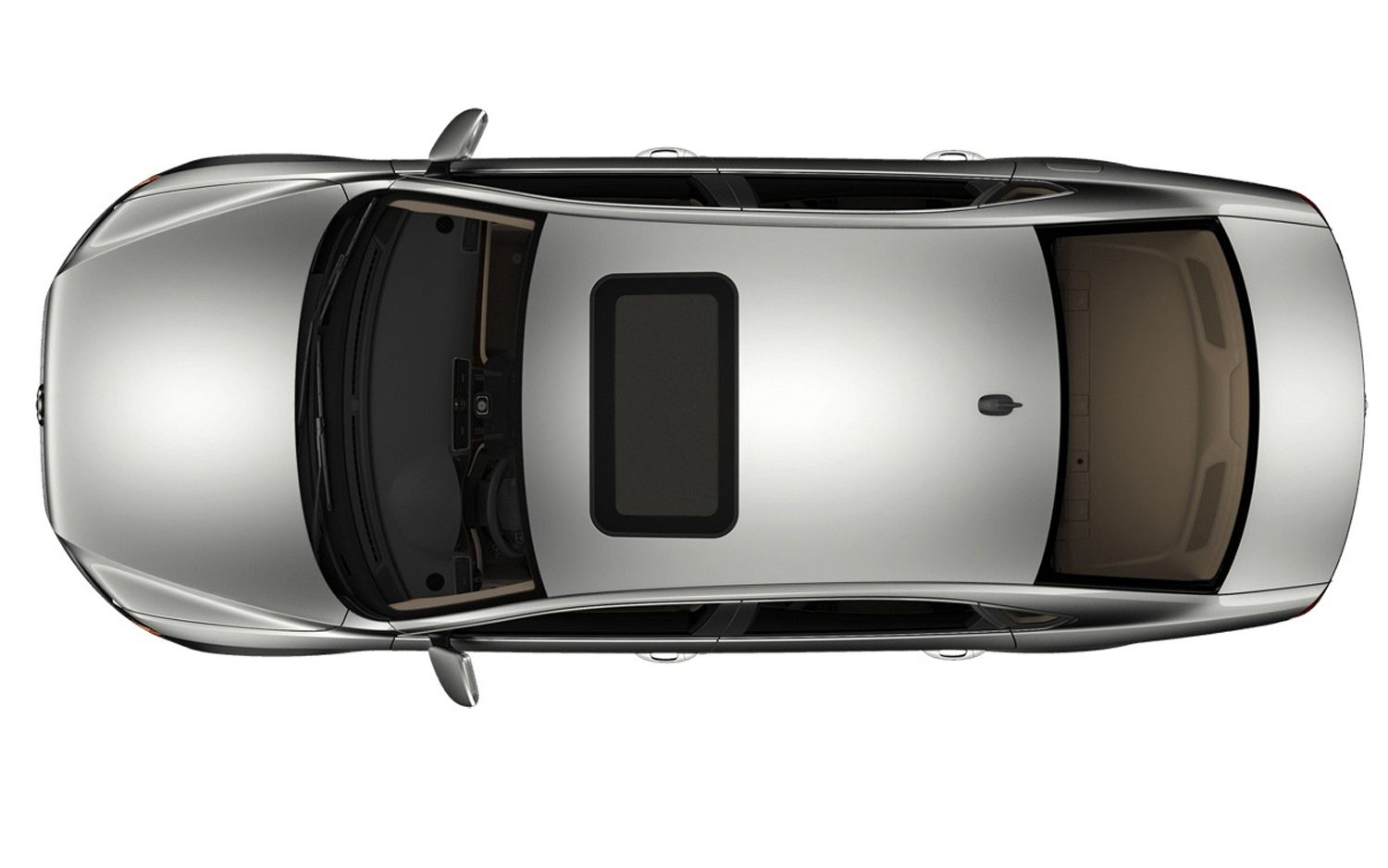 Stationary
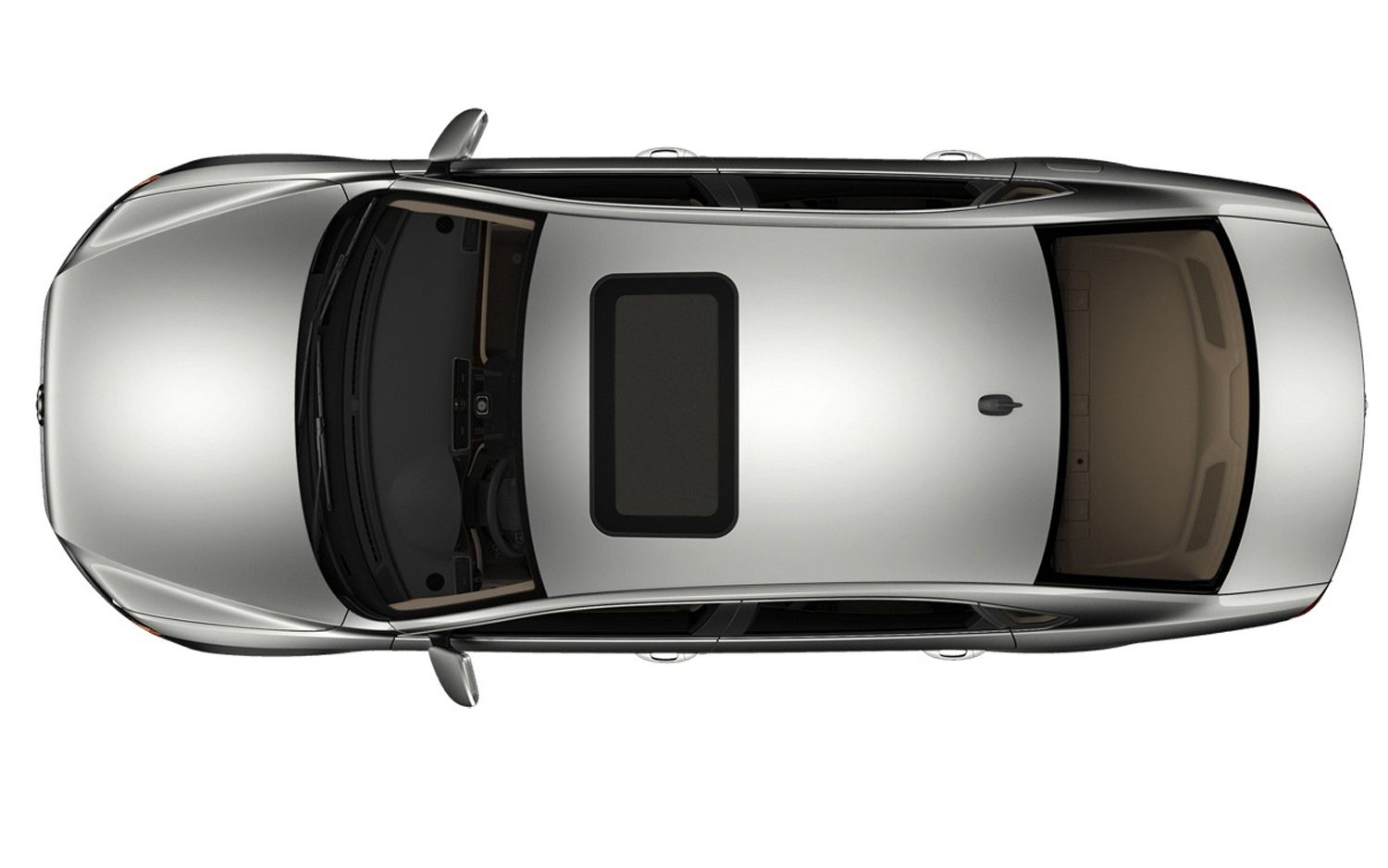 30
Field Test Phase 2: 
Beacon Motion Test
Procedure:
Test/Safety Lead Briefing
Hardware Check
Beacon begins to translate  at 10 mph then 15 mph, transmitting and receiving RF signals
Verify correct data collection, filtering and storage
Test Overview: Sensor will be fixed, beacon will be translated along path with vehicle
Rationale: To test the location finding abilities of the sensor under beacon motion
Location: Marshall Drive Boulder CO/Discovery Drive Boulder CO
Equipment Required: Project Atomic Test Equipment. No special equipment
Beacon Moving
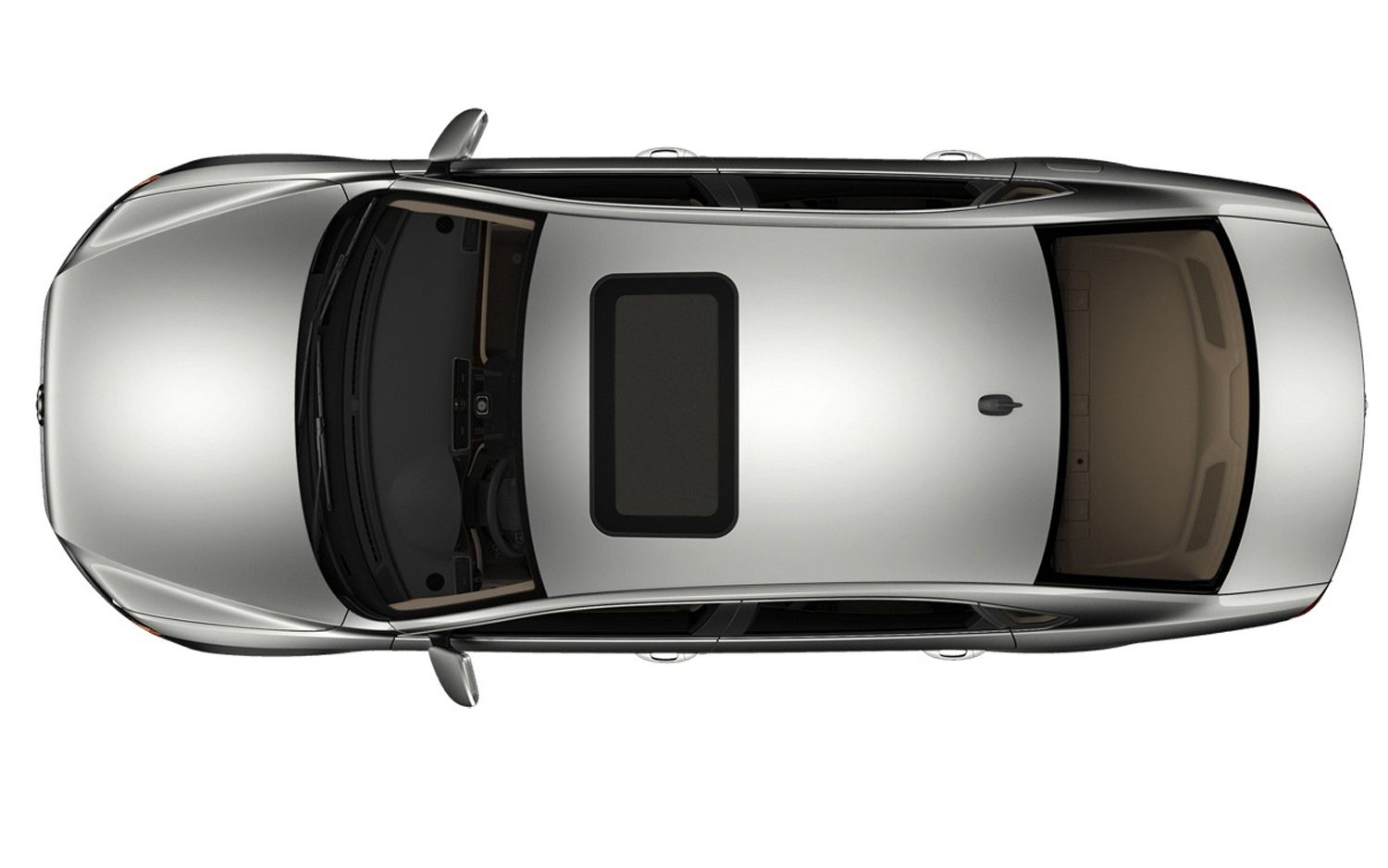 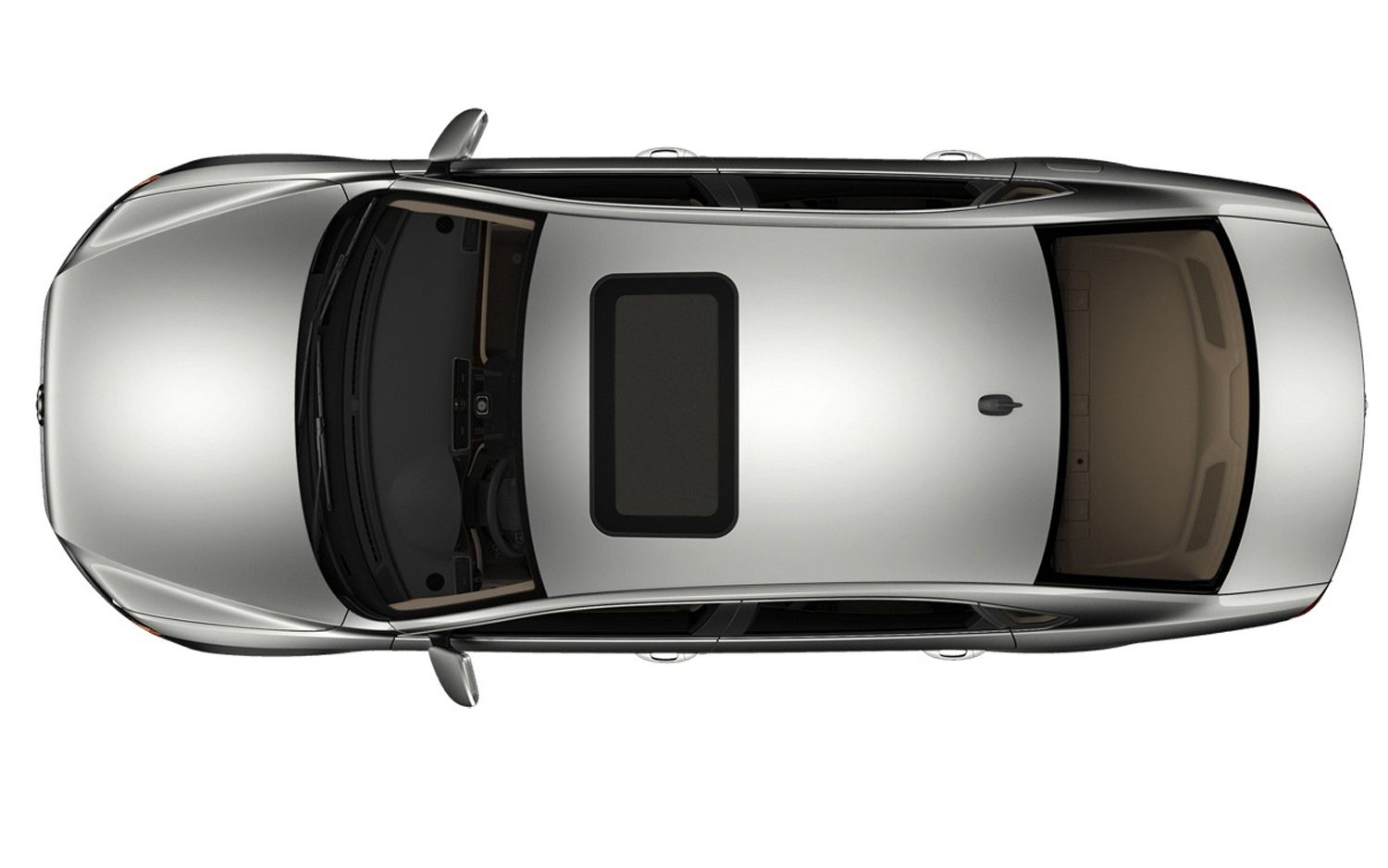 31
Field Test Phase 3:
Cluster Motion Test
Procedure:
Test/Safety Lead Briefing
Hardware Check
Cars begin to translate at 10 mph then 15 mph, transmitting and receiving RF signals
Verify correct data collection, filtering and storage
Test Overview: Sensor and  beacon will translate along known path and system will find location of beacon from sensor. Will test tracking ability on linear dynamics*
Rationale: To test the location finding abilities of the sensor under sensor and beacon motion
Location: Discovery Drive Boulder CO
Equipment Required: Project Atomic Test Equipment. No special equipment
Beacon & Sensor Moving
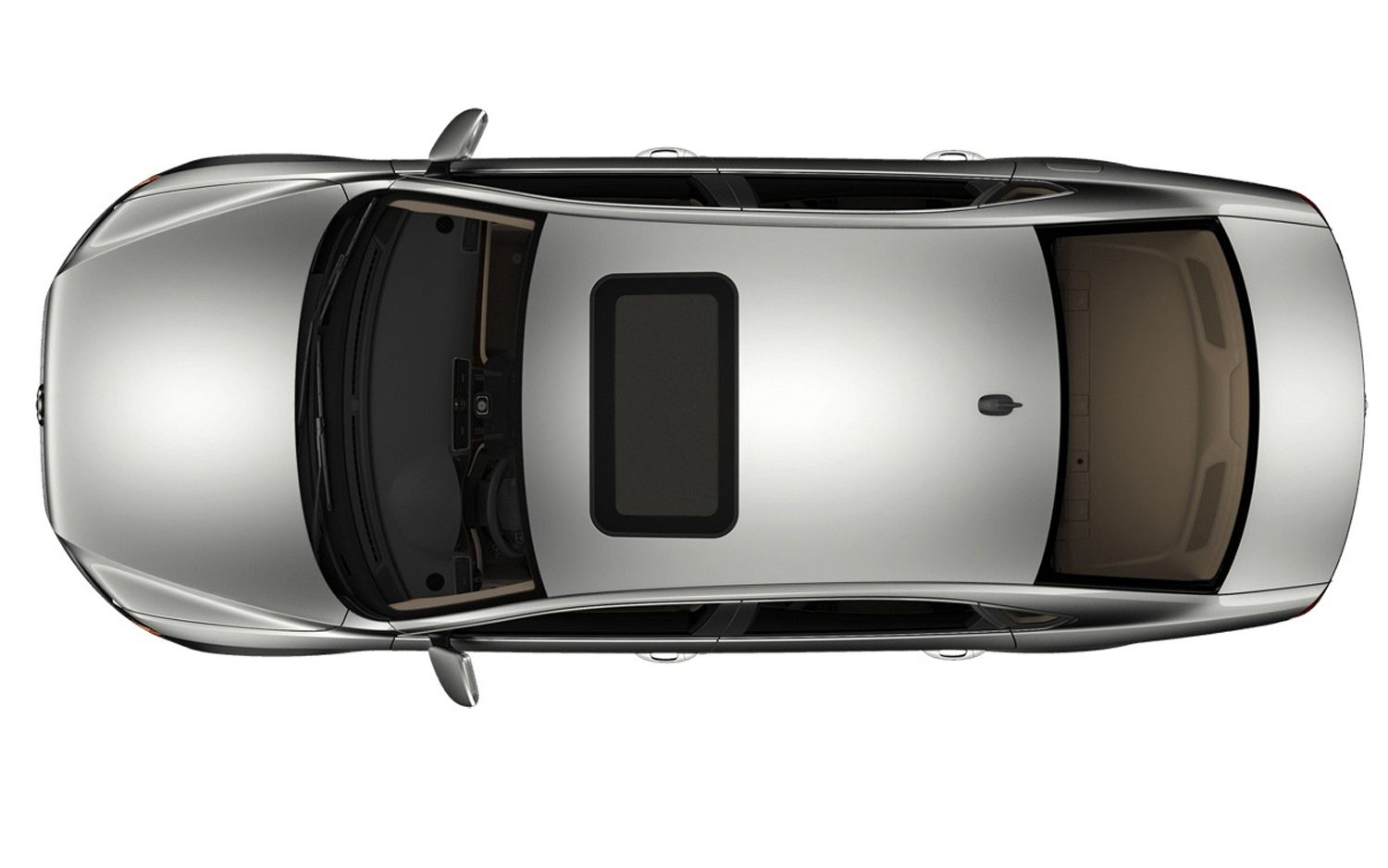 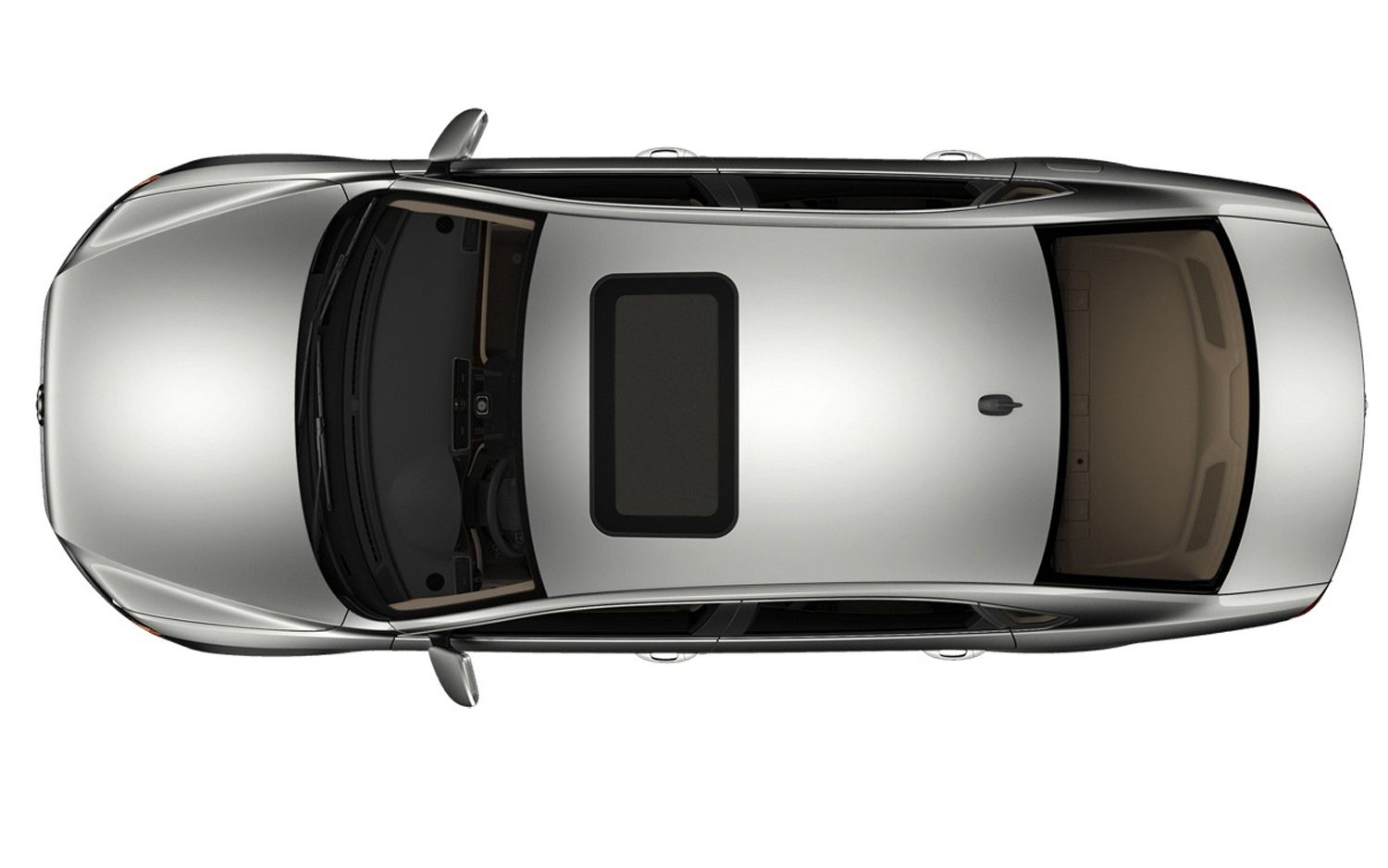 32
Field Test Phase 4:
Nonlinear Dynamics
Procedure:
Test Lead Briefing
Safety Briefing
Hardware Check
Cars begin to translate on path at 10 mph then 15 mph, transmitting and receiving RF signals
Verify correct data collection, filtering and storage
Test Overview: Vehicles will drive in adjacent circles in a parking lot. 
Rationale: To test nonlinear dynamics and its effect on the position determination with the EKF
Location: Superior Costco Parking Lot
Equipment Required: No special equipment required. Project Atomic test equipment.
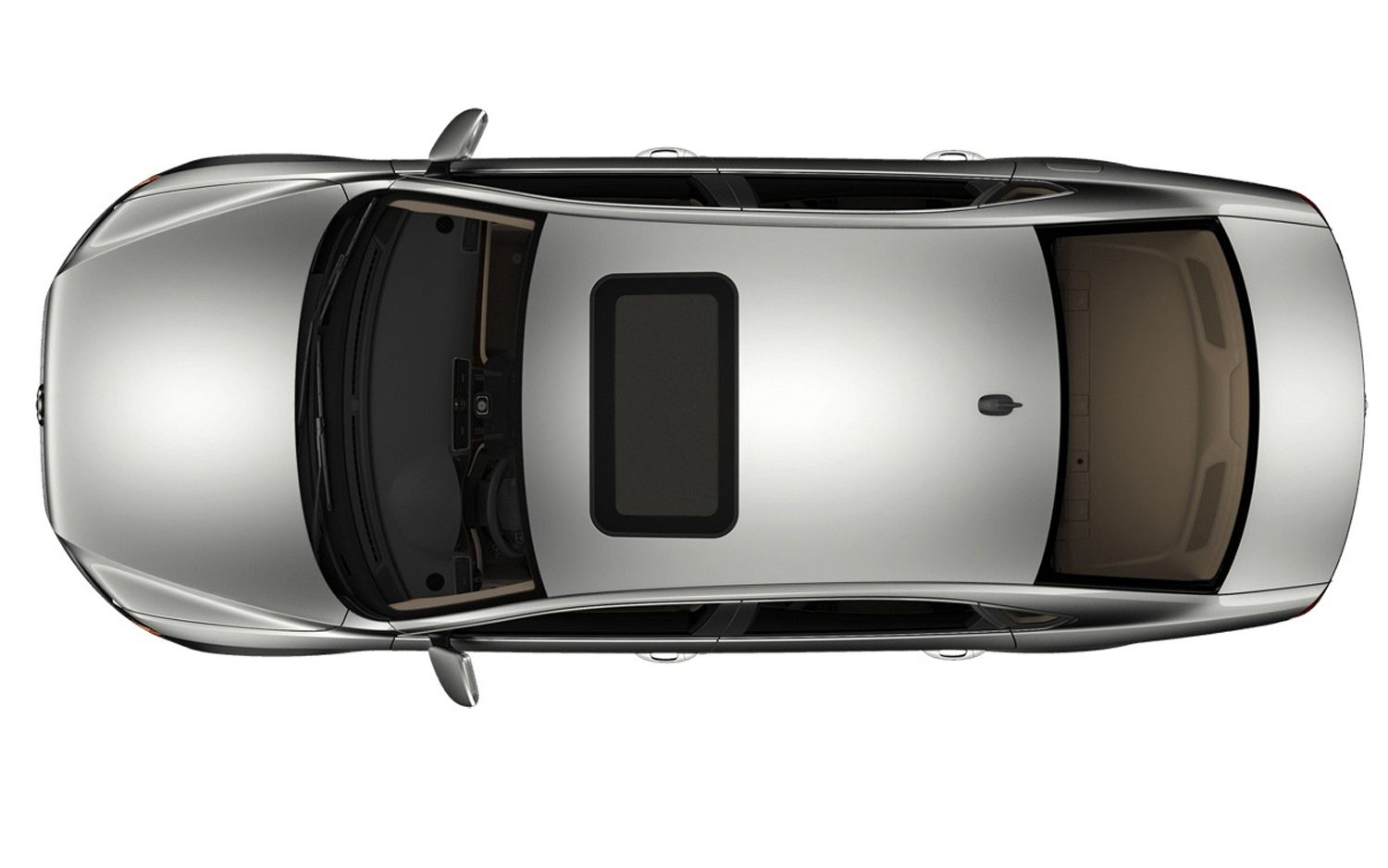 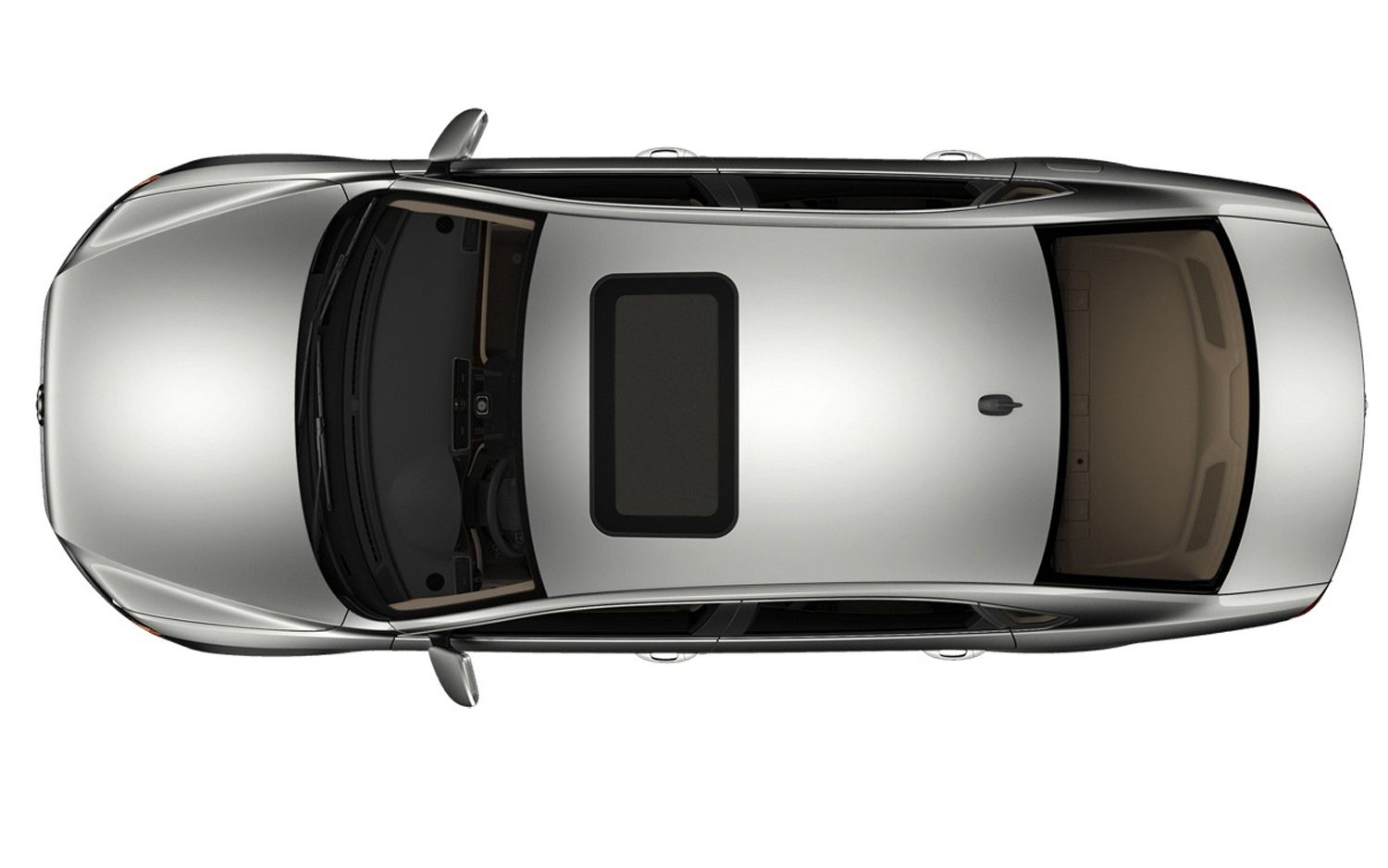 33
GA Thermal Test
Test Overview: The sensor and Beacon will tested for operation in a thermal chamber with their Tx/Rx pins connected
Rationale: To verify the temperature requirements in FR5
Location: General Atomics Thermal Chamber in Centennial, Colorado
Facilities Required: GA thermal chamber
Equipment Required: Thermal chamber specific hardware. Project Atomic testing hardware
Procedure:
Clean off hardware
Run cables through throughput
Start thermal chamber and range temperature
Check operation throughout temperature range
Design Solution
Test Readiness
Project Schedule and Budget
34
Next Steps
Hardware
Program the SDR with GNU Radio
Transmit/Receive/Demodulate signals with SDR
Test timing on SDR
Software
Finish Nonlinear Filtering
Integrate Pi with PiCAN
Integrate with the SDR
Ground Station Computer Nominal Path Software
Testing 
Finish Preliminary Level Testing
Begin field tests
Design Solution
Test Readiness
Project Schedule and Budget
35
Acknowledgements
Thank you to...
General AtomicsBen Kragt
Tommy Romano
Zach Koch

CU Boulder
Dr. Neogi
Dr. Rainville
Matt Rhode
Dr. Lahijanian
…
And all members of the PAB
36
Any Questions?
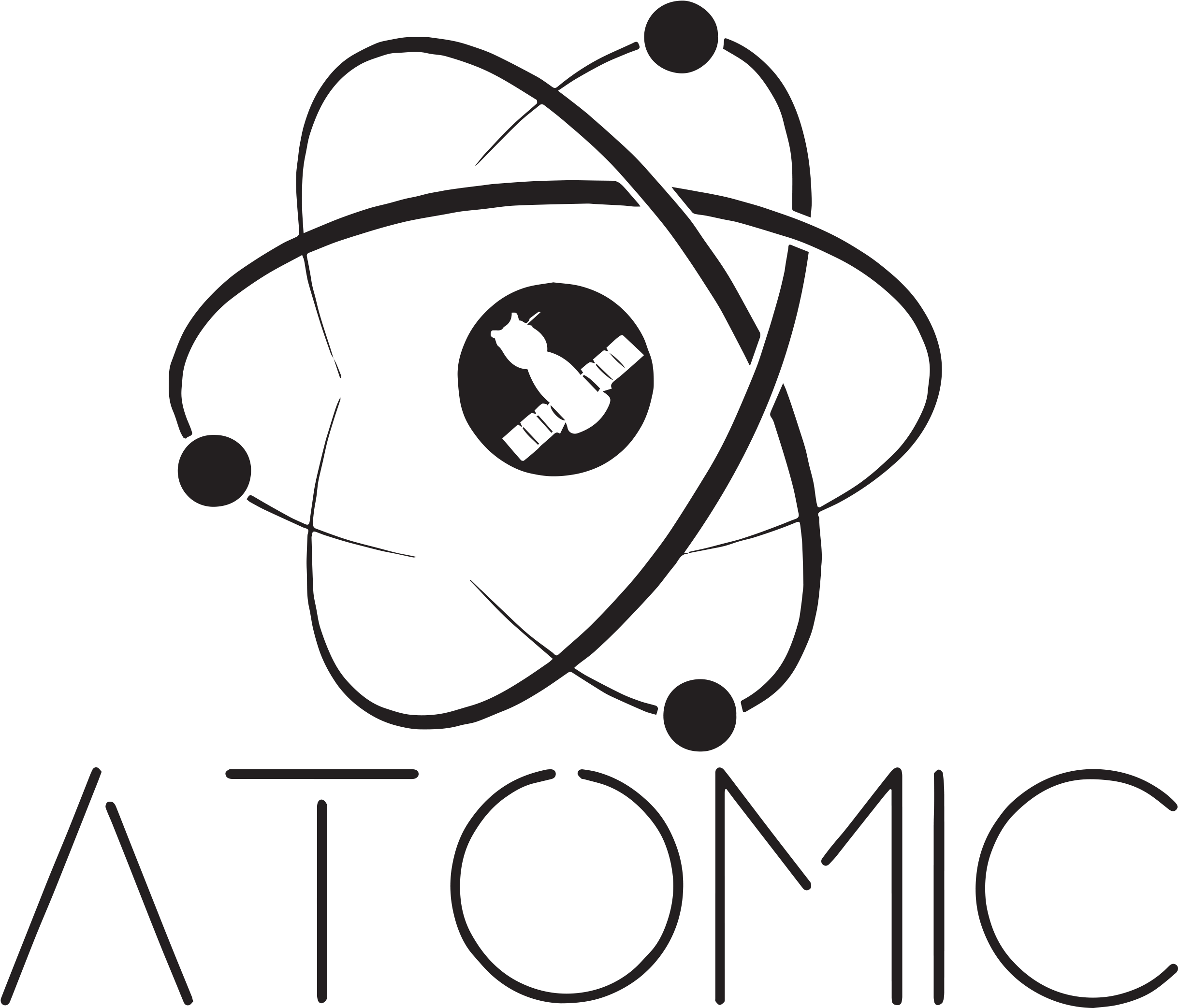 Advanced Tracking of Orbital Motion for Inter-satellite Clusters
[Speaker Notes: Are there any questions?]
37
ATOMIC Appendix: 
Completed Test Cards and Test Plans
38
Smaller Wall Panel
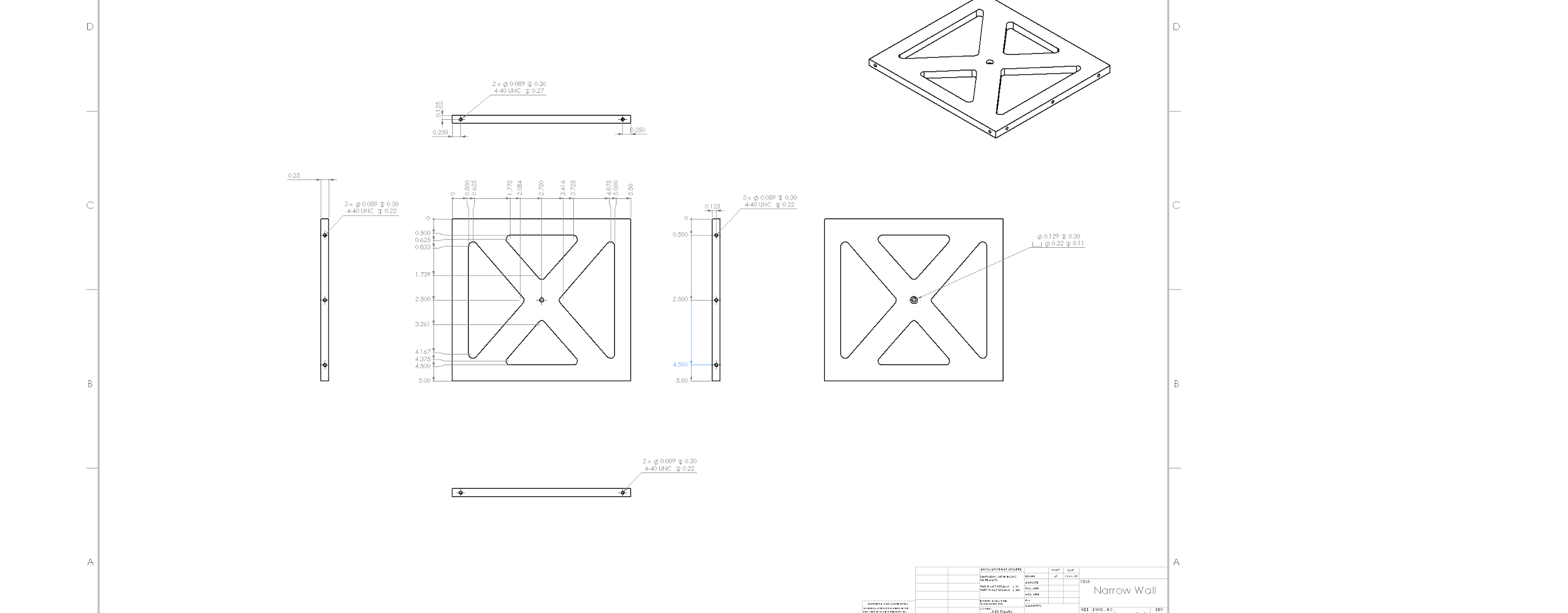 39
Larger Wall Panel
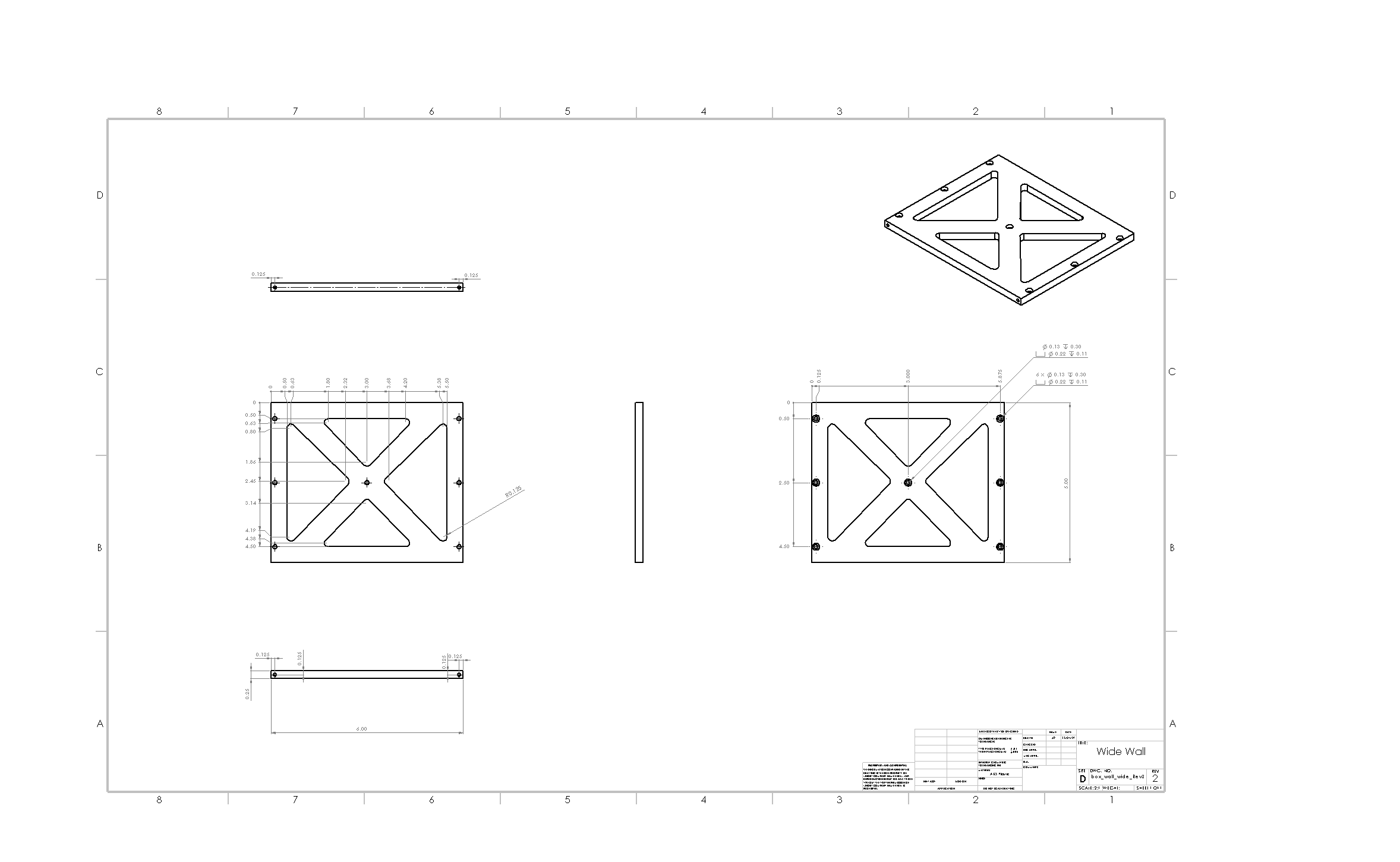 40
Floor Piece
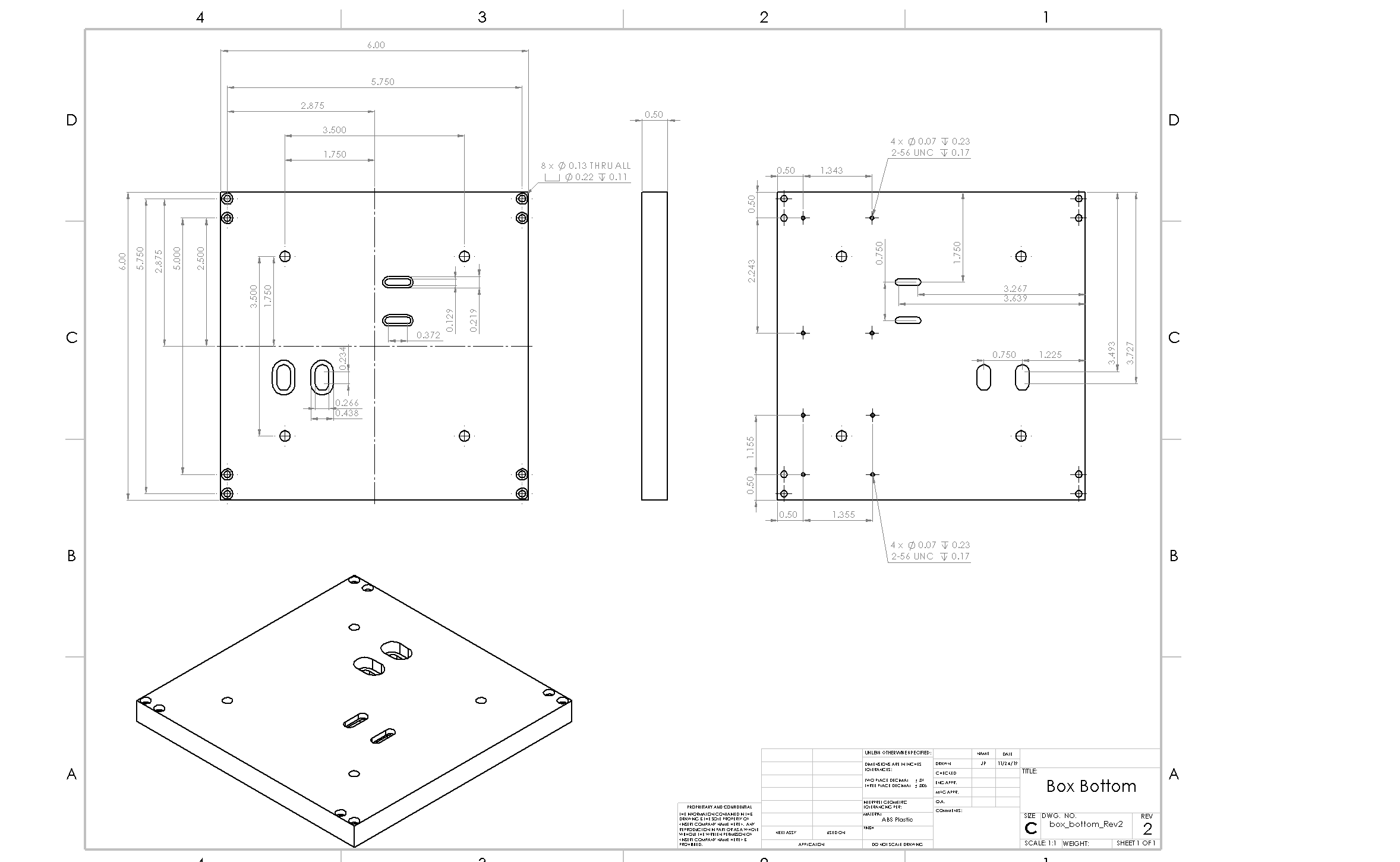 41
Top Panel
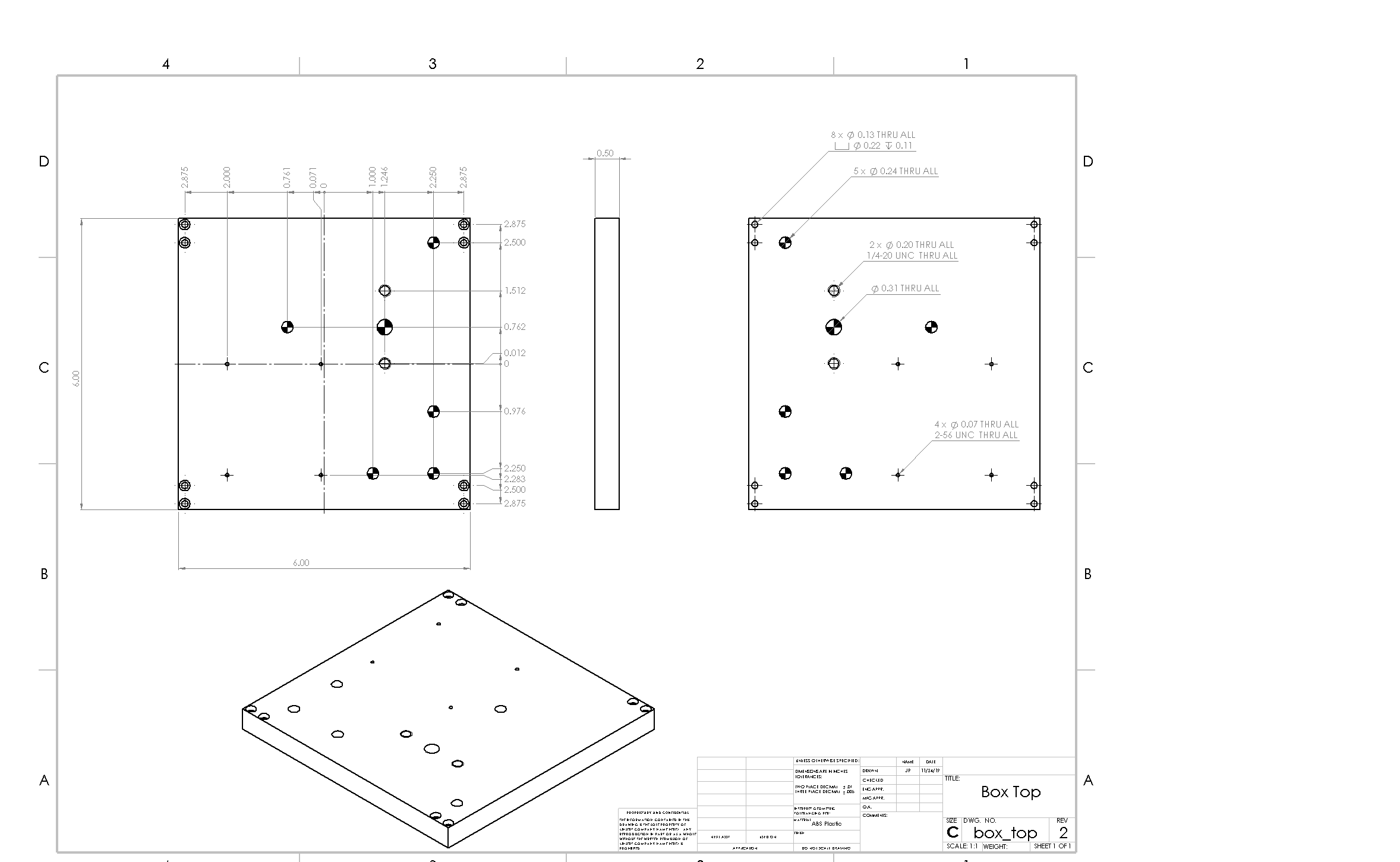 42
Antenna Bracket
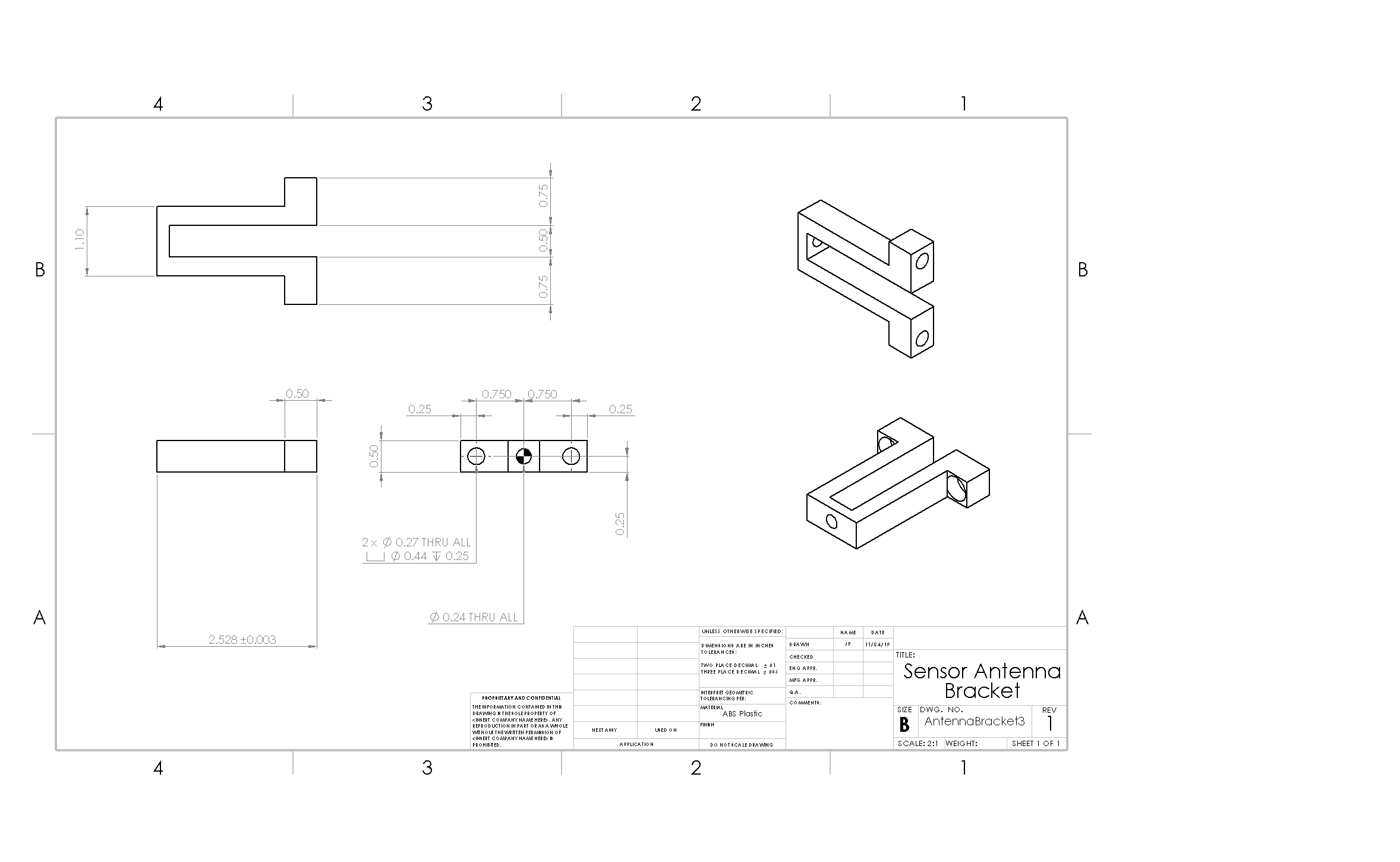 43
Battery Bracket
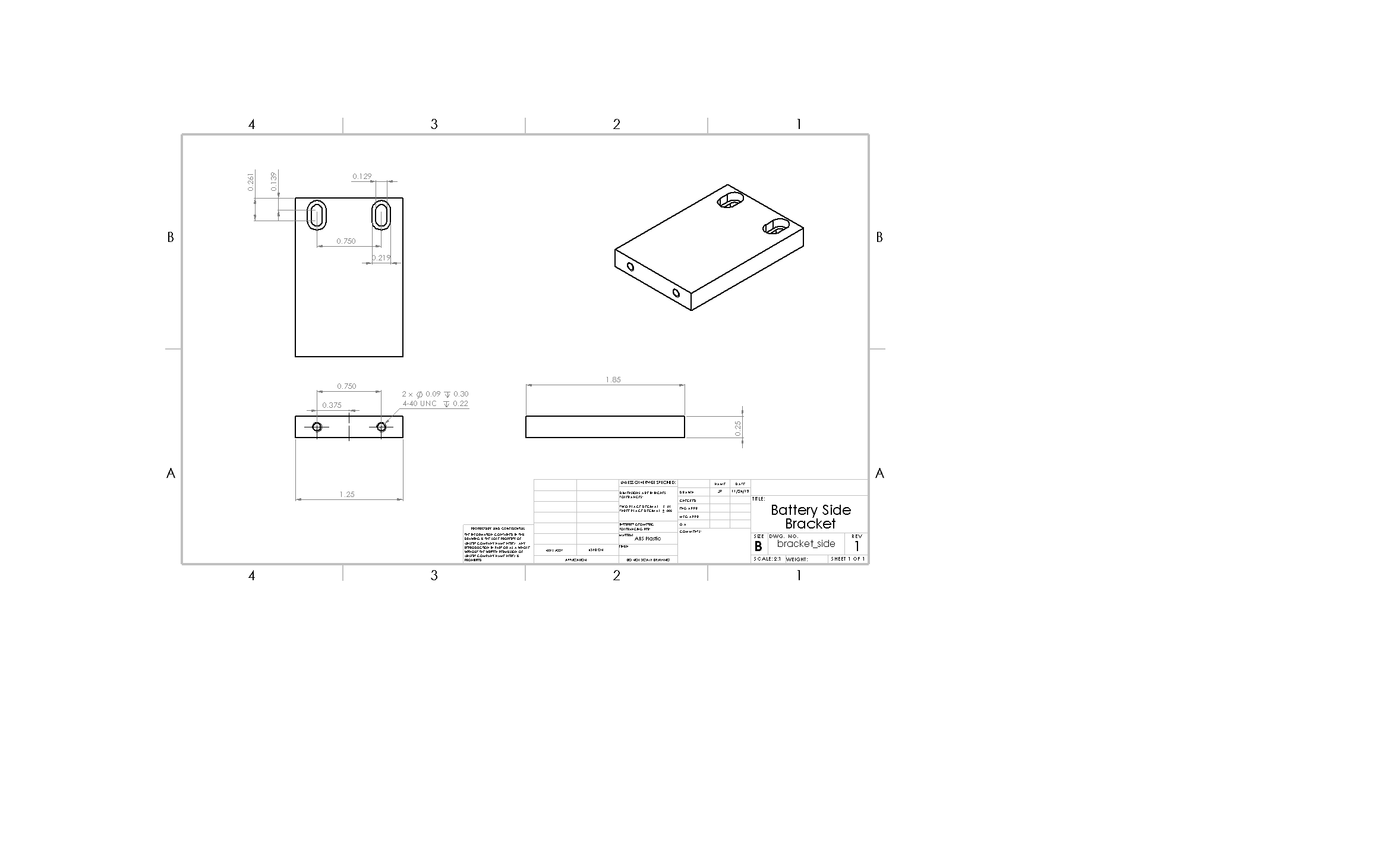 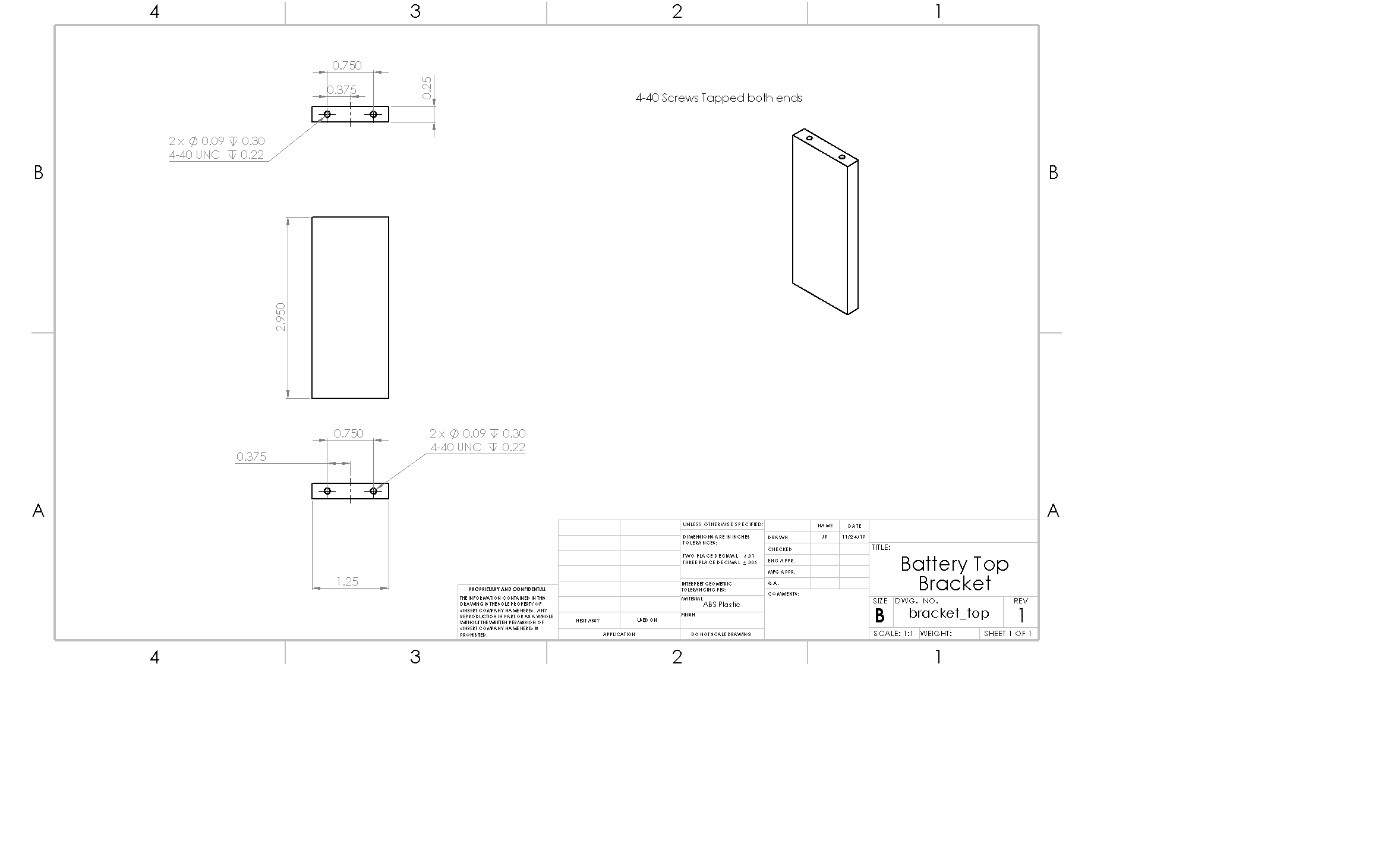 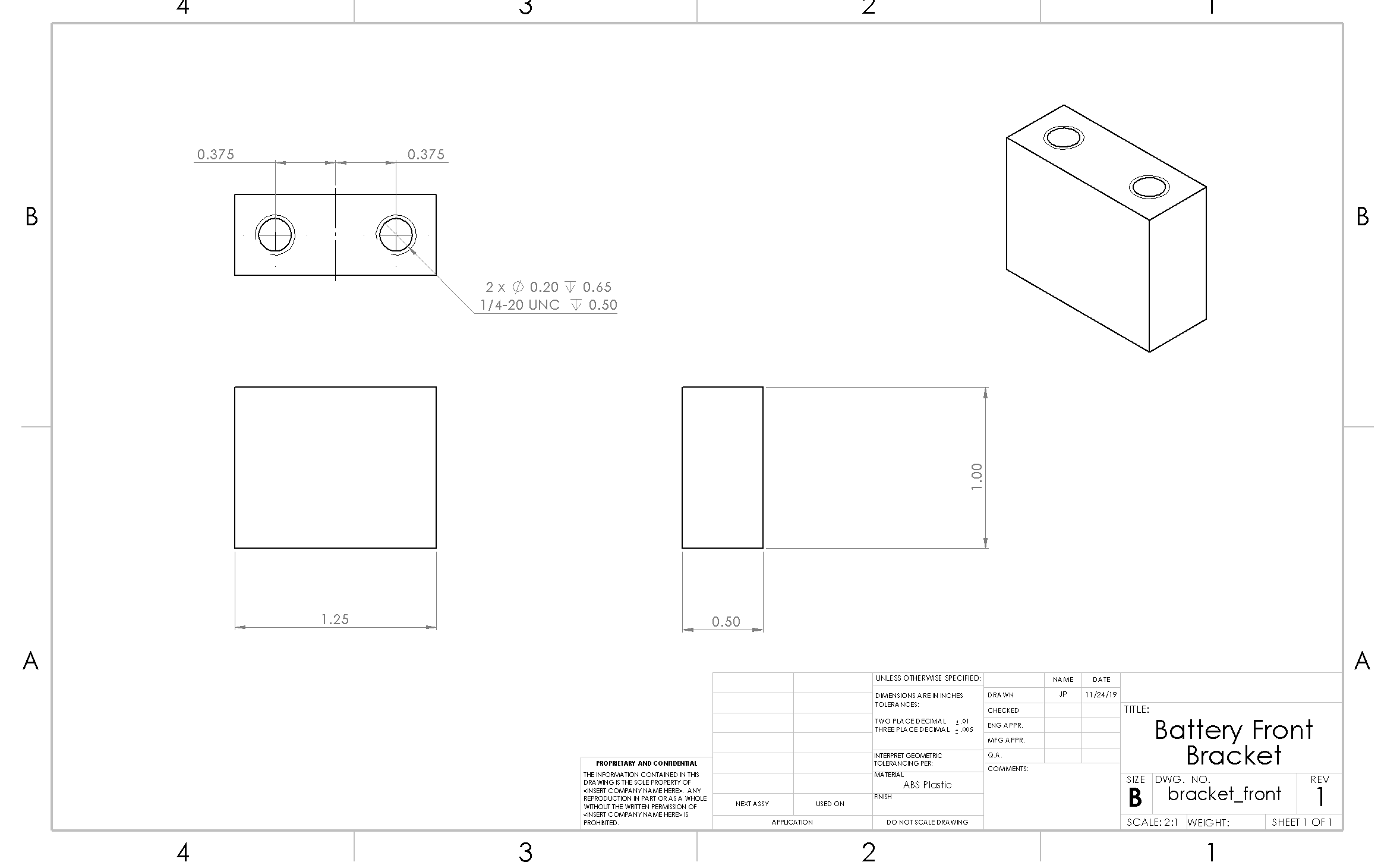 44
Test Mounting Plate
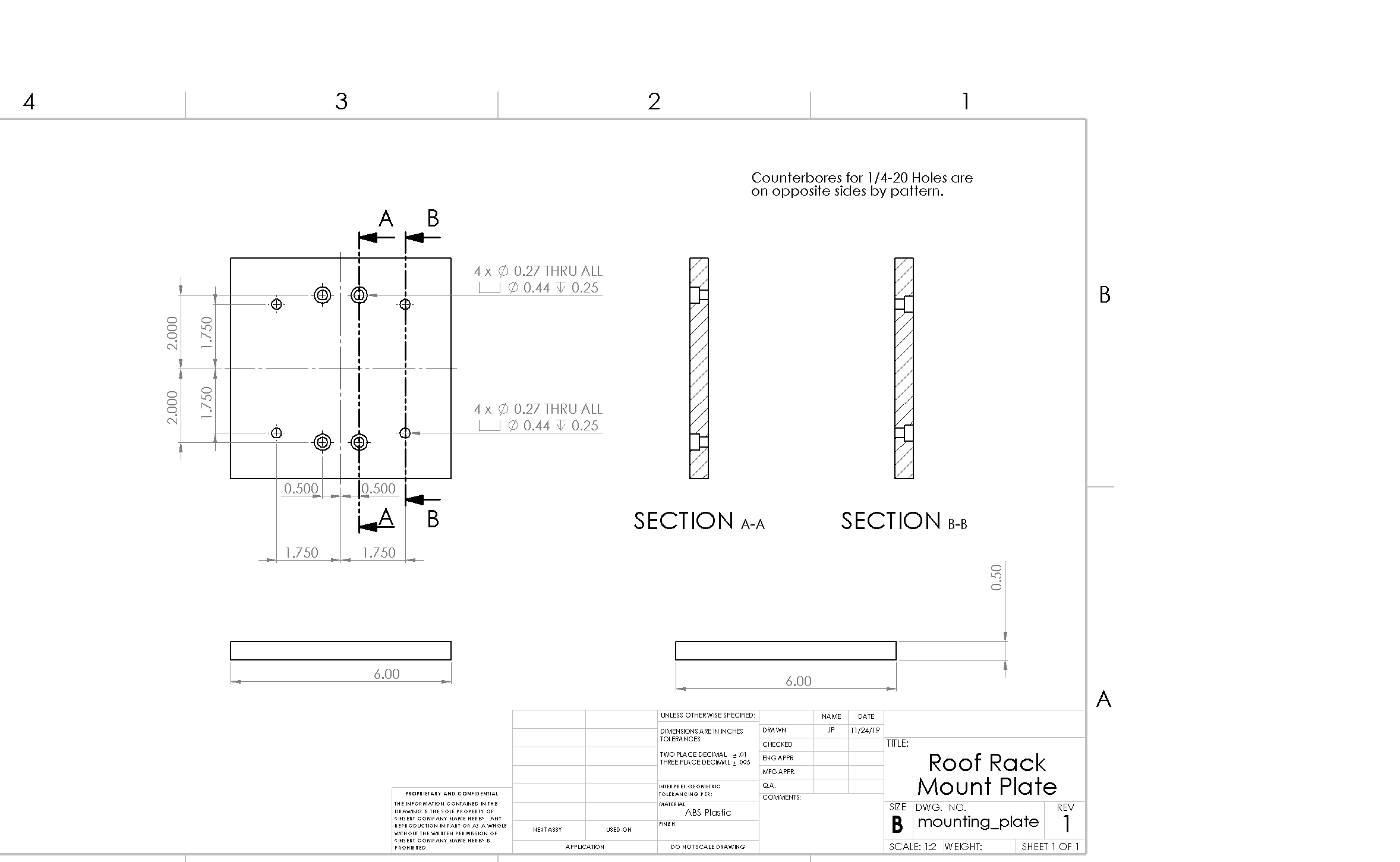 45
Test Mounting Tube
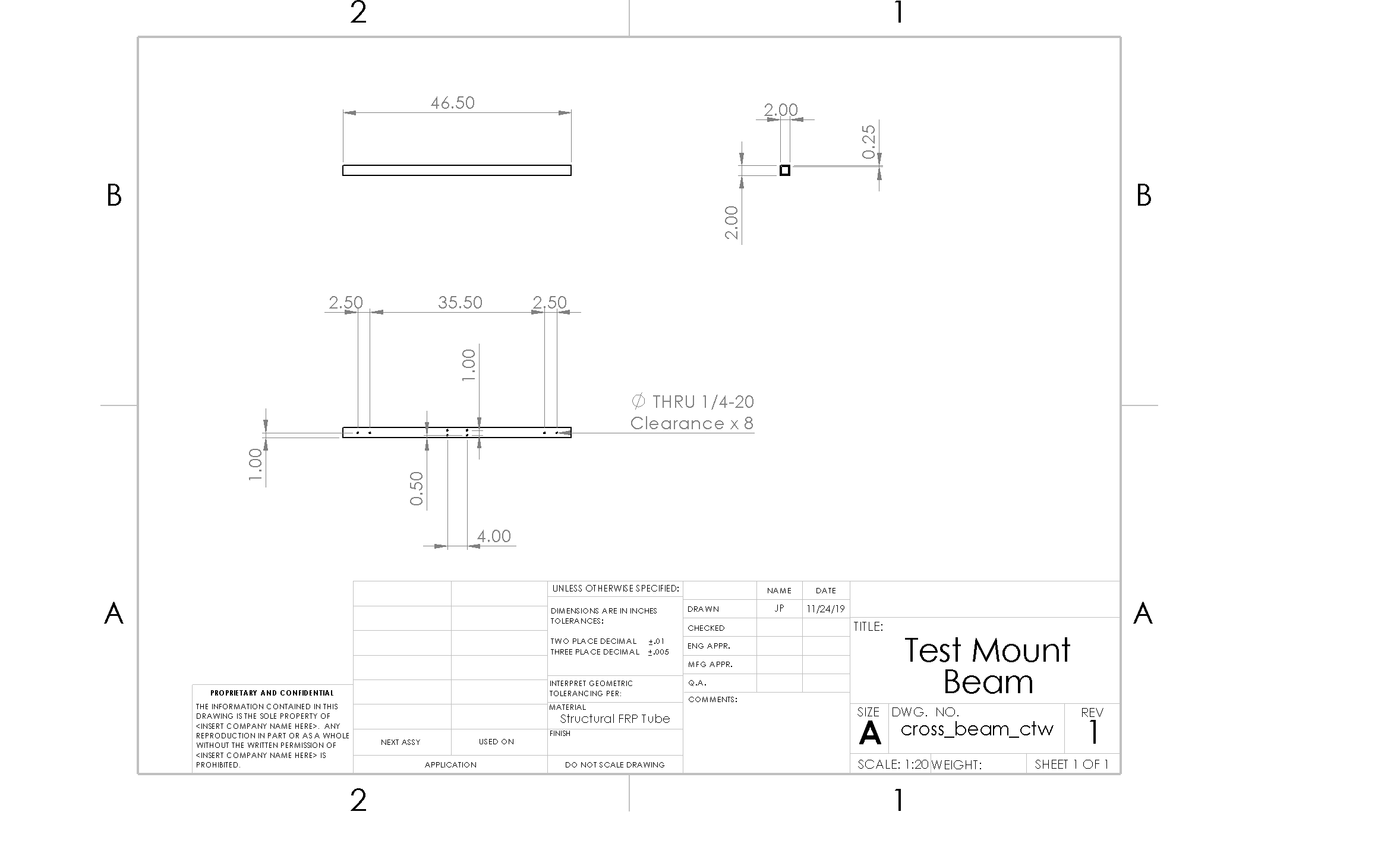 46
Mid-level Mounting Deck
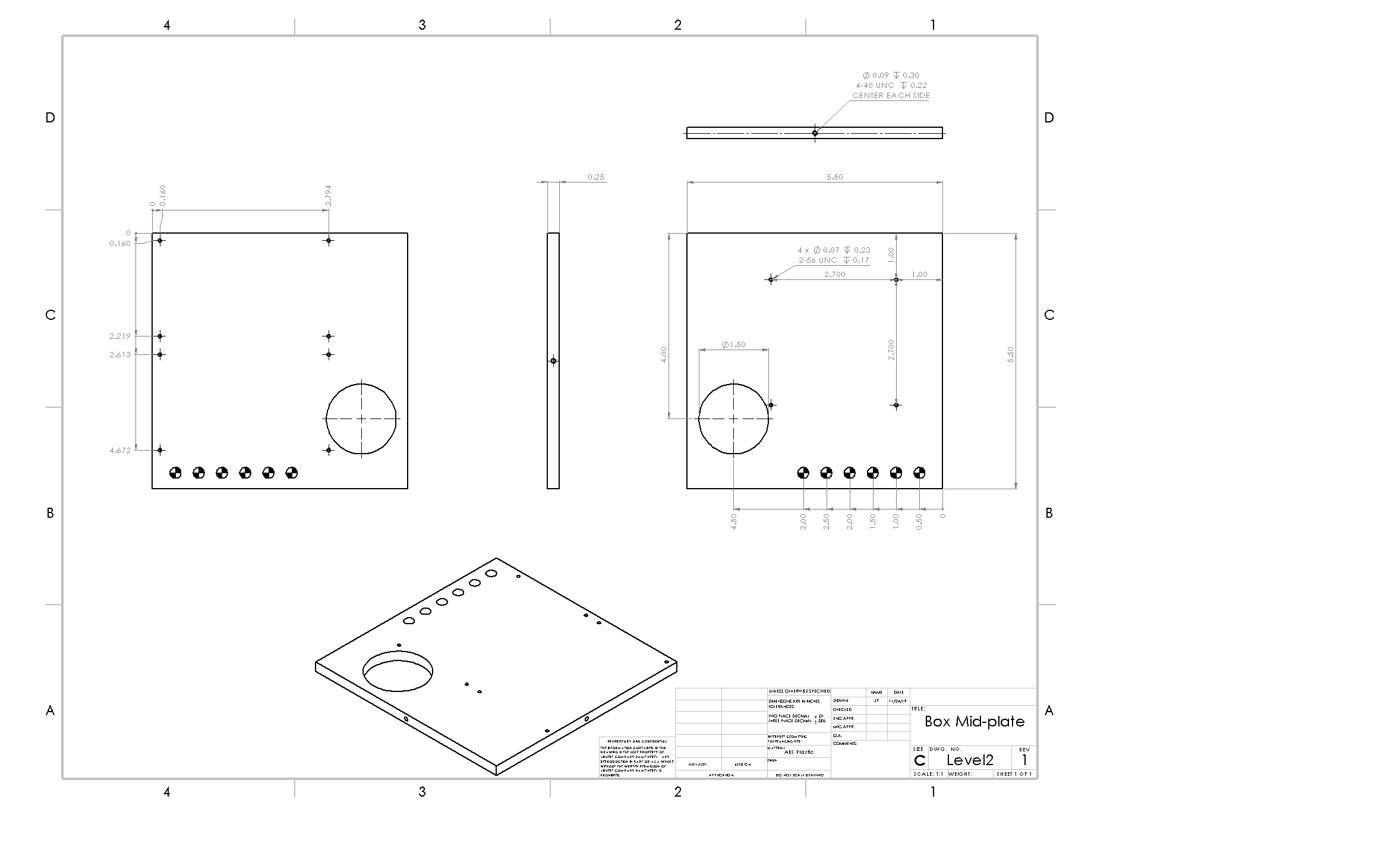 47
Testing Configuration
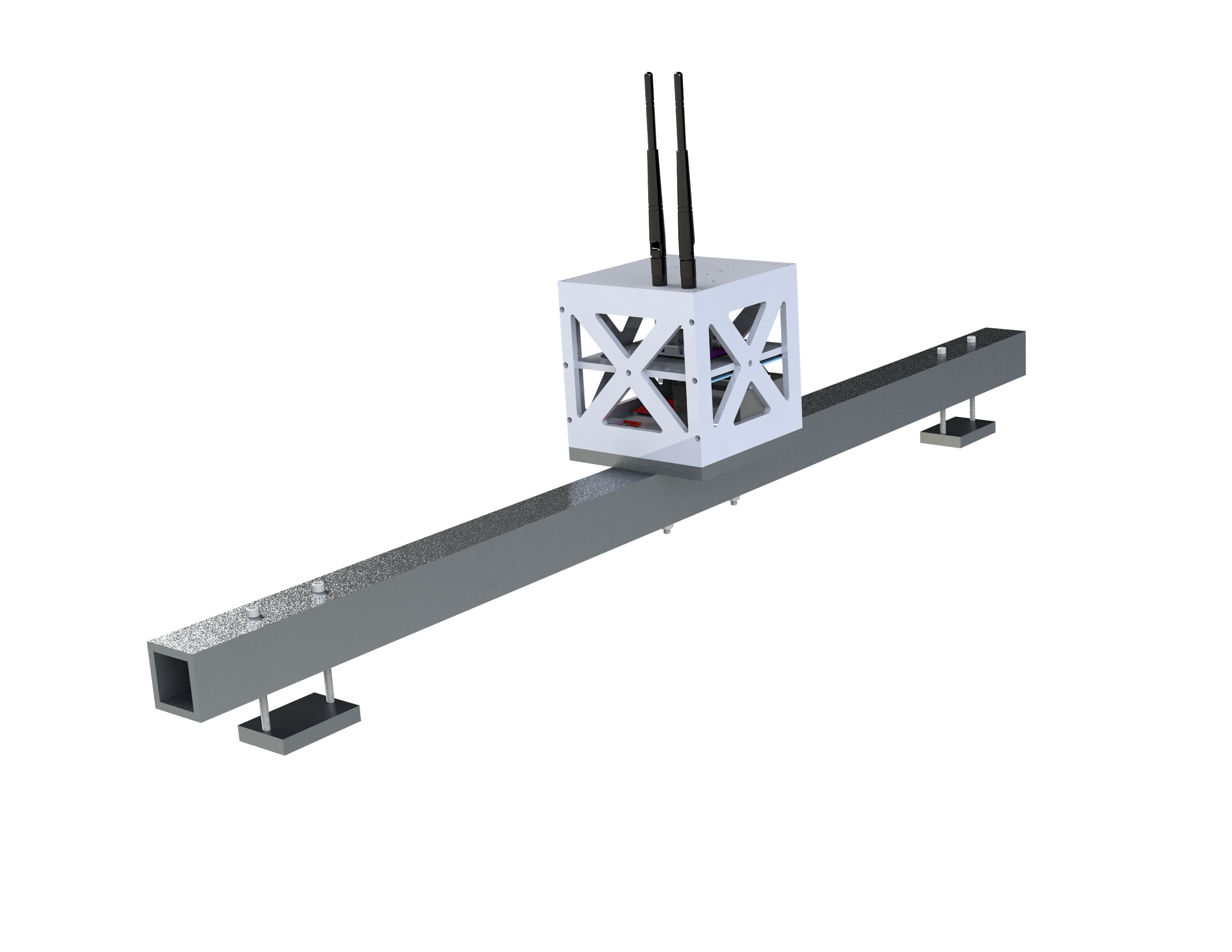 Fastening/Construction: Beacon and sensor both mount via ¼-20 SHCS to the mounting plate attached to the fiberglass tube
Mounting Methods: ½-20 x 4” bolts used to tighten clamps on ends to existing rails on team members’ cars.